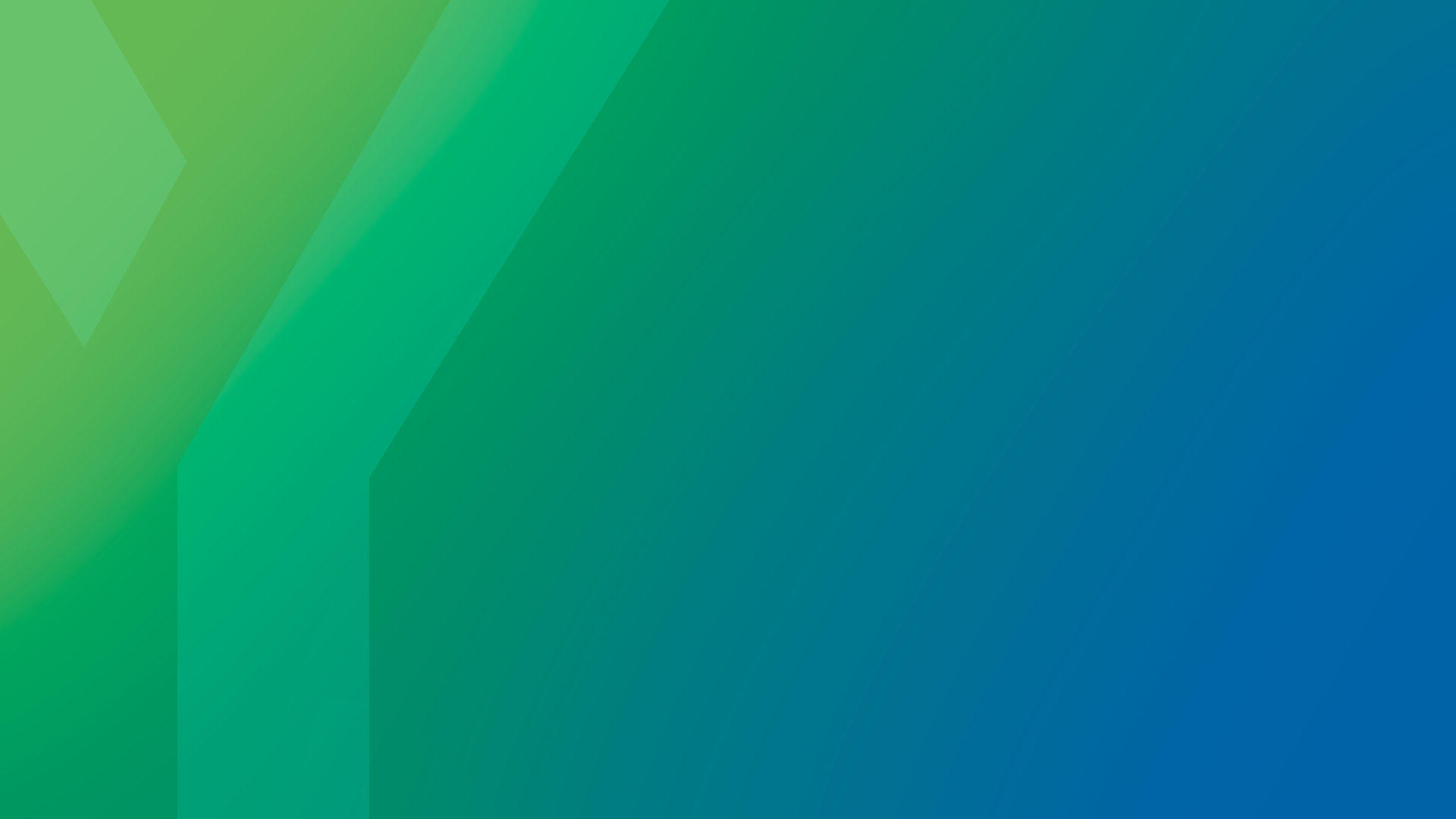 Economic Update
A Closer Look at Q4 2023 Data
Released January 2024
Economic Update
A Closer Look at Q4 2023 Data
Released January 2024
Table of Contents
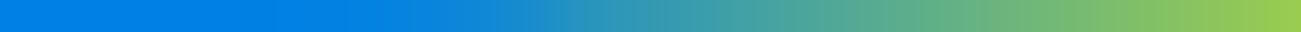 Market DataCharts and Tables Highlighting the Performance of Stock Market Indicators and Asset Classes over the Latest Quarter
Macroeconomic DataLeading and Lagging Economic Data and Trends from Key Economic Reports Published Recently
Bonds & Interest RatesCollection of Data Summarizing Moves in the Fixed Income Markets over the Last Quarter
Charts of the MomentVisuals Depicting Trends that are Impacting the Markets and Investments
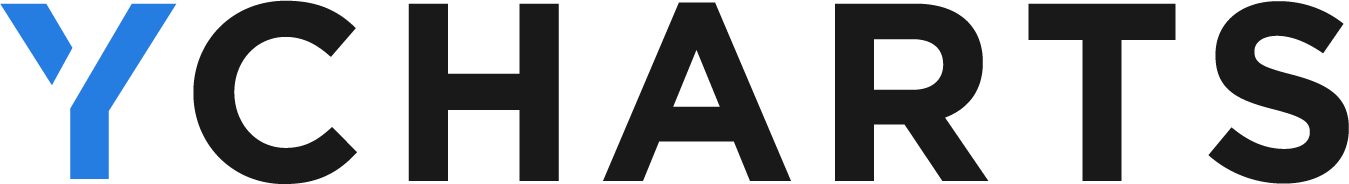 [Speaker Notes: → Don’t forget to expand and leverage the commentary provided in the speaker notes section for more details on each slide!]
Market Data
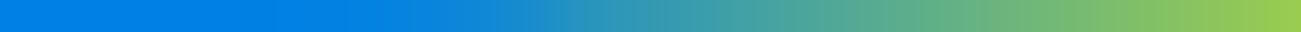 Charts and Tables Highlighting the Performance of Stock Market Indicators and Asset Classes over the Latest Quarter
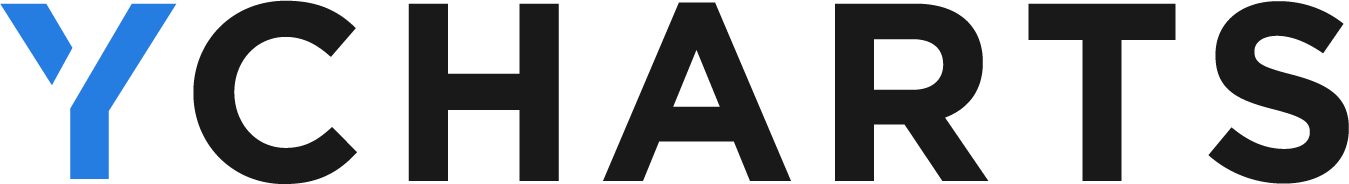 Key Stock Market Index Performance
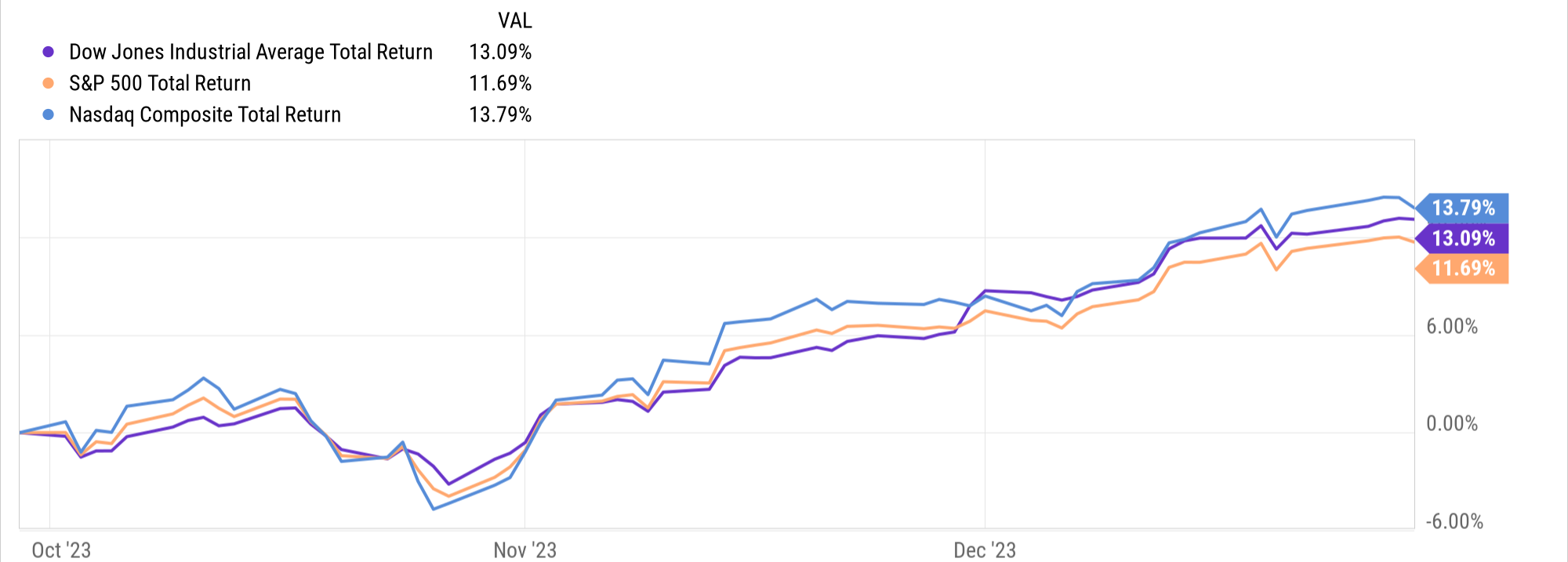 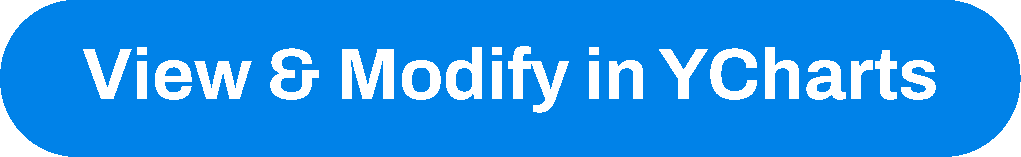 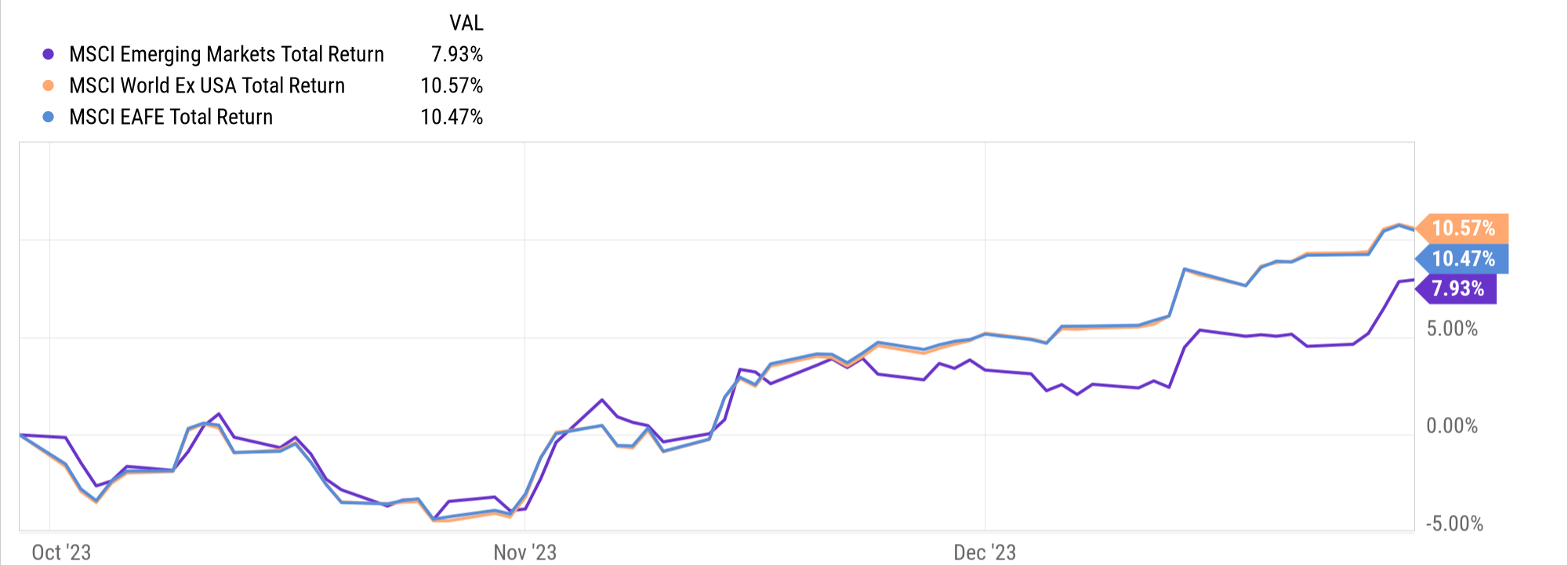 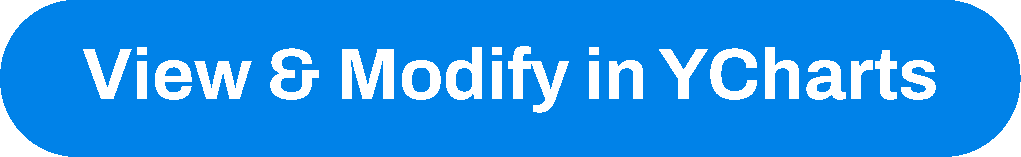 [Speaker Notes: Index Total Returns for Q4 2023:

US Indices:
Dow Jones Industrial Average Total Return: +13.09%
S&P 500 Total Return: +11.69%
Nasdaq Composite Total Return: +13.79%

Global Indices:
MSCI Emerging Markets Total Return: +7.93%
MSCI World Ex USA Total Return: +10.51%
MSCI EAFE Total Return: +10.47%]
Key Stock Market Index Performance (cont’d)
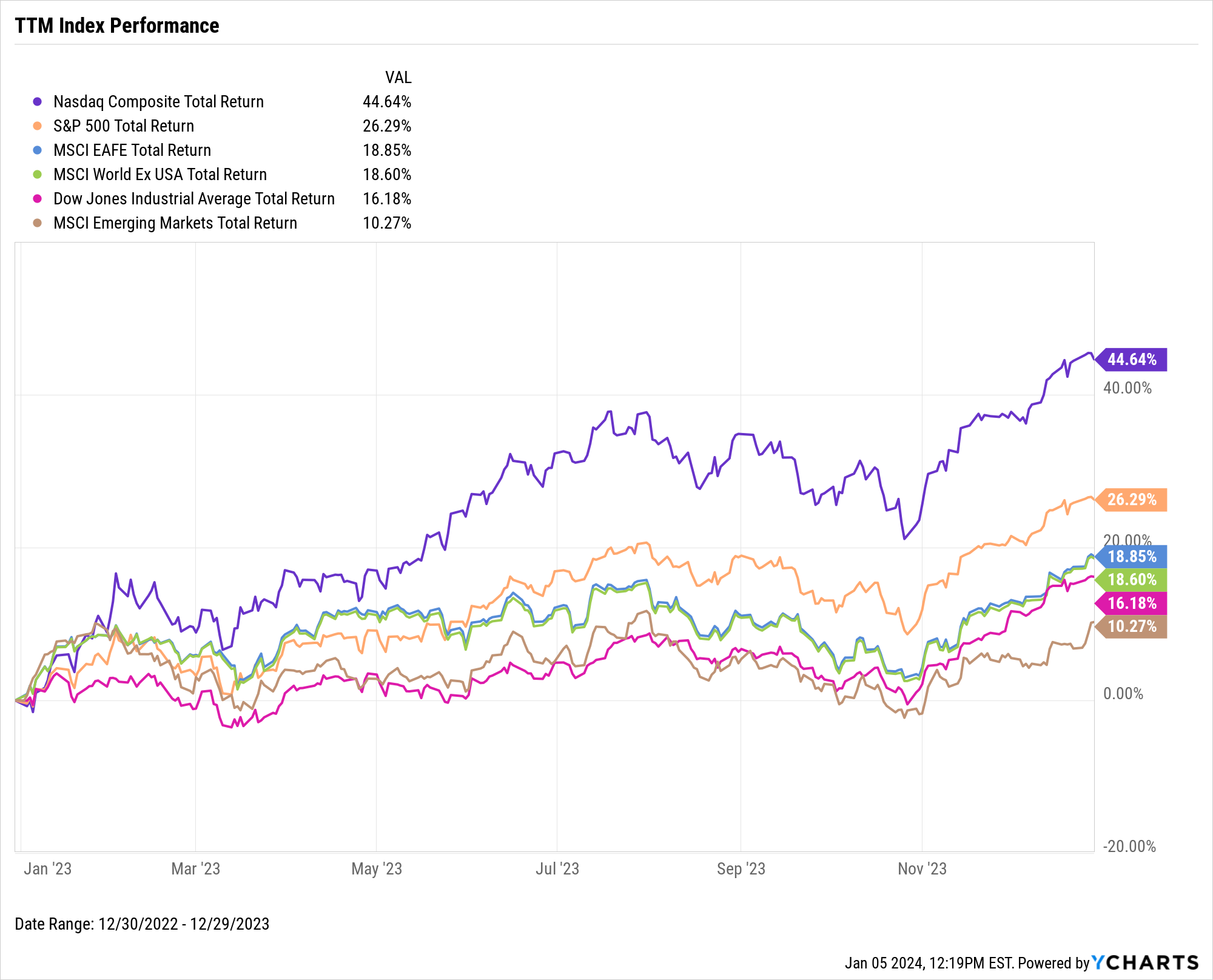 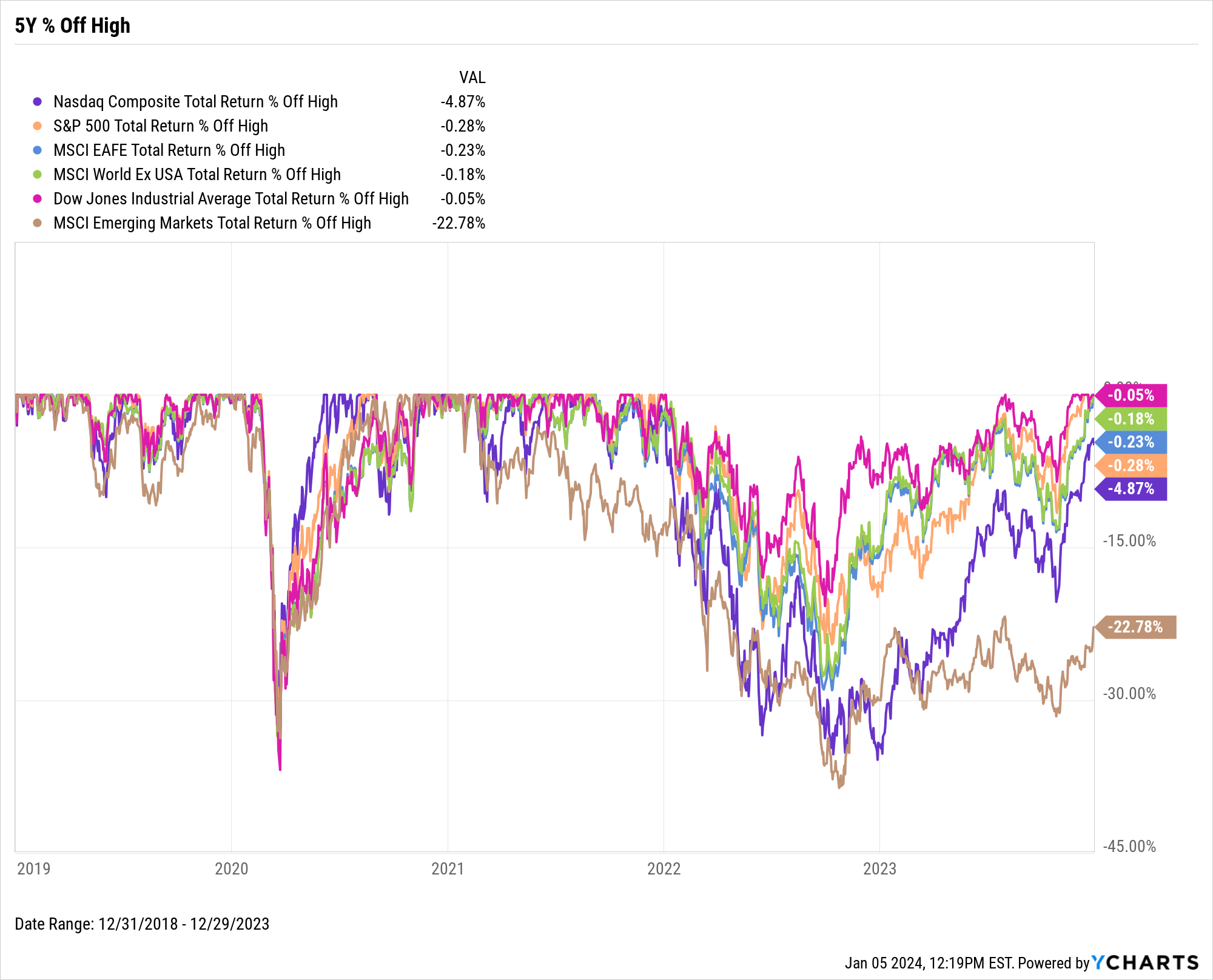 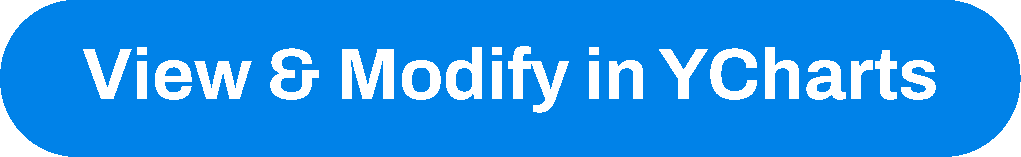 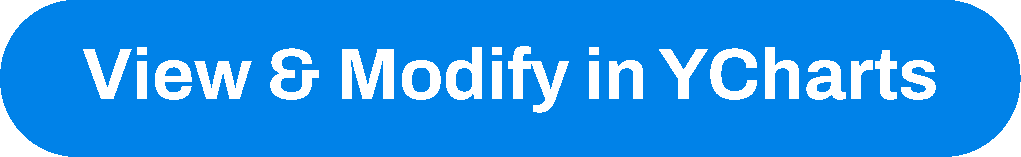 [Speaker Notes: L: TTM Index Returns, 12/31/2022 – 12/31/2023:

Nasdaq Composite Total Return: +44.64%
S&P 500 Total Return: +26.29%
MSCI EAFE Total Return: +18.85%
MSCI World Ex USA Total Return: +18.60%
Dow Jones Industrial Average Total Return: +16.18%
MSCI Emerging Markets Total Return: +10.27%

R: With the exception of MSCI Emerging Markets, all five indices are within 5% of their all-time highs.]
US Stock Sector Performance
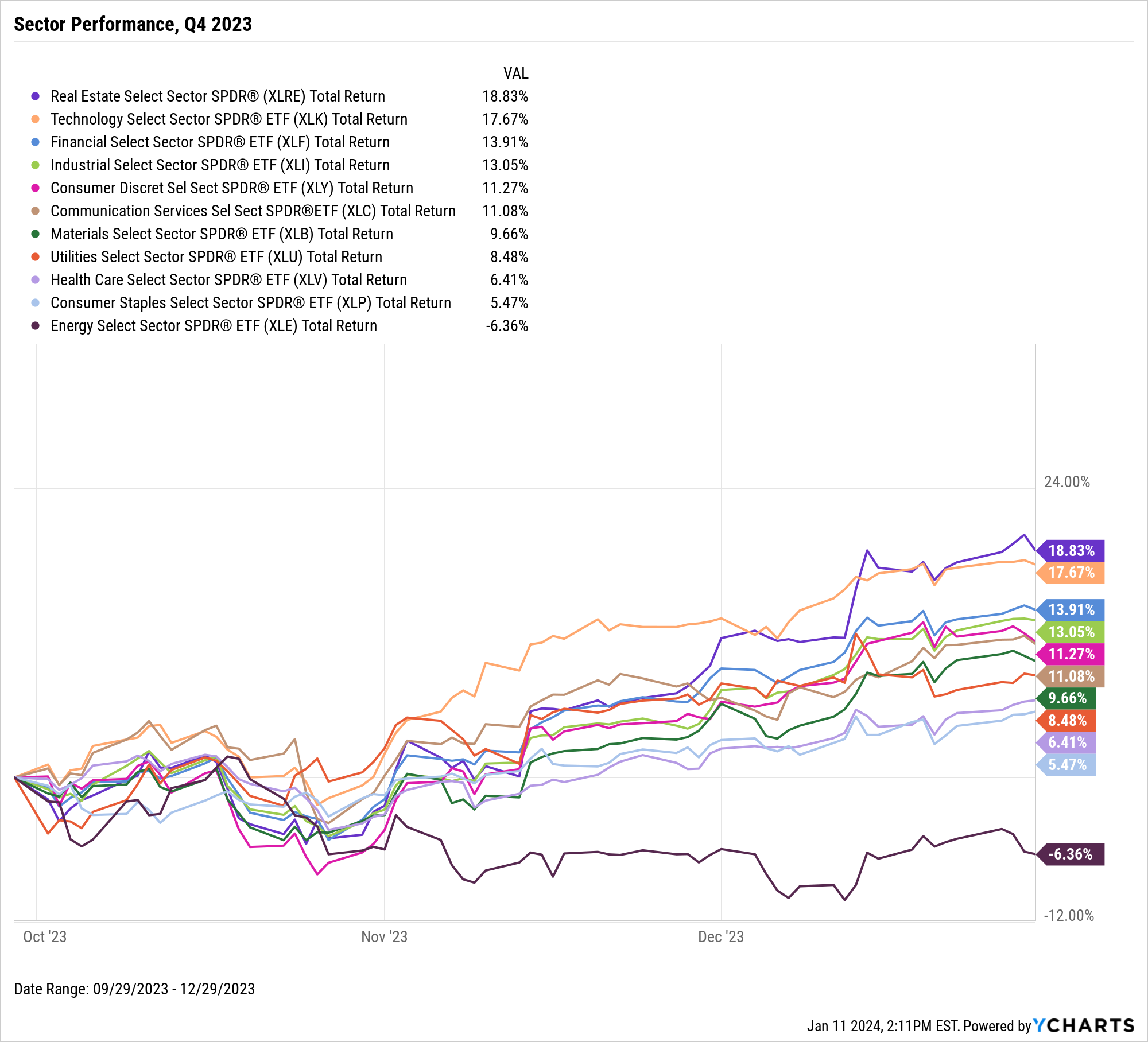 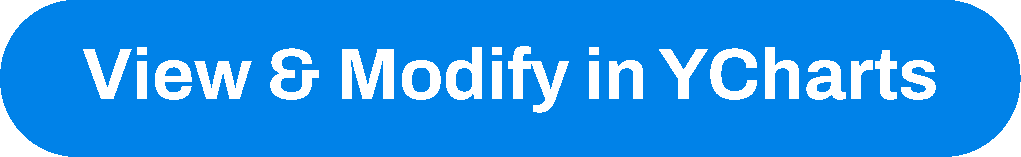 [Speaker Notes: Ten of the eleven S&P Sectors posted positive total returns in Q4 of 2023. The Real Estate sector led the way with an 18.8% total return, followed by Technology (17.7%), Financial (13.9%) and Industrial (13.1%).

Only Energy was in the red in Q4, finishing down -6.4%.]
Asset Class Performance – Trailing Periods
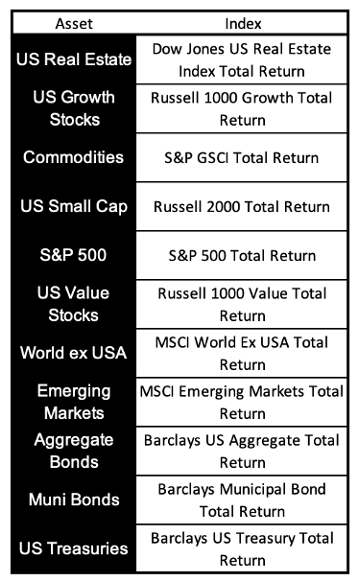 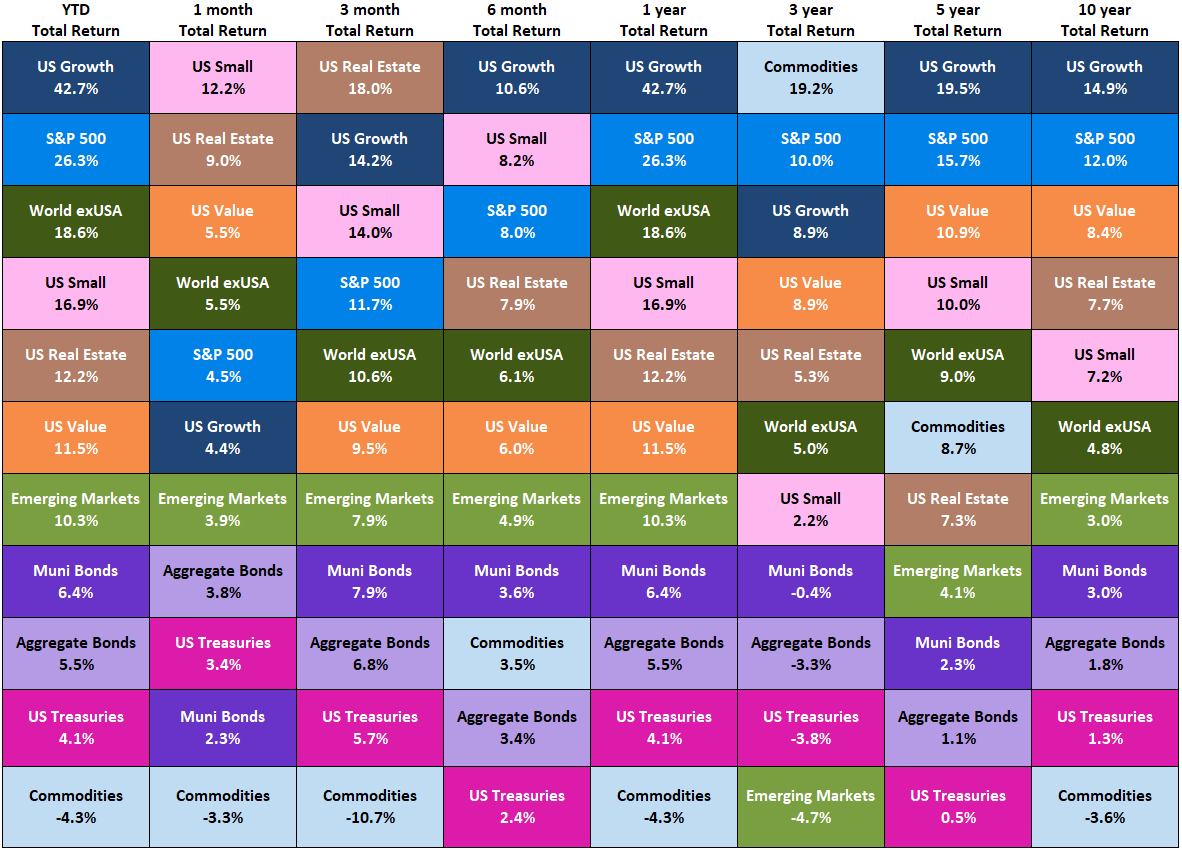 3Y, 5Y, 10Y total returns annualized
[Speaker Notes: This table shows the performance of asset classes over different time frames.

US Growth was the top total returner in 2023, with the S&P 500 coming in second. Commodities was the only asset class that failed to post a positive total return in 2023.]
Asset Class Performance – Quarter by Quarter
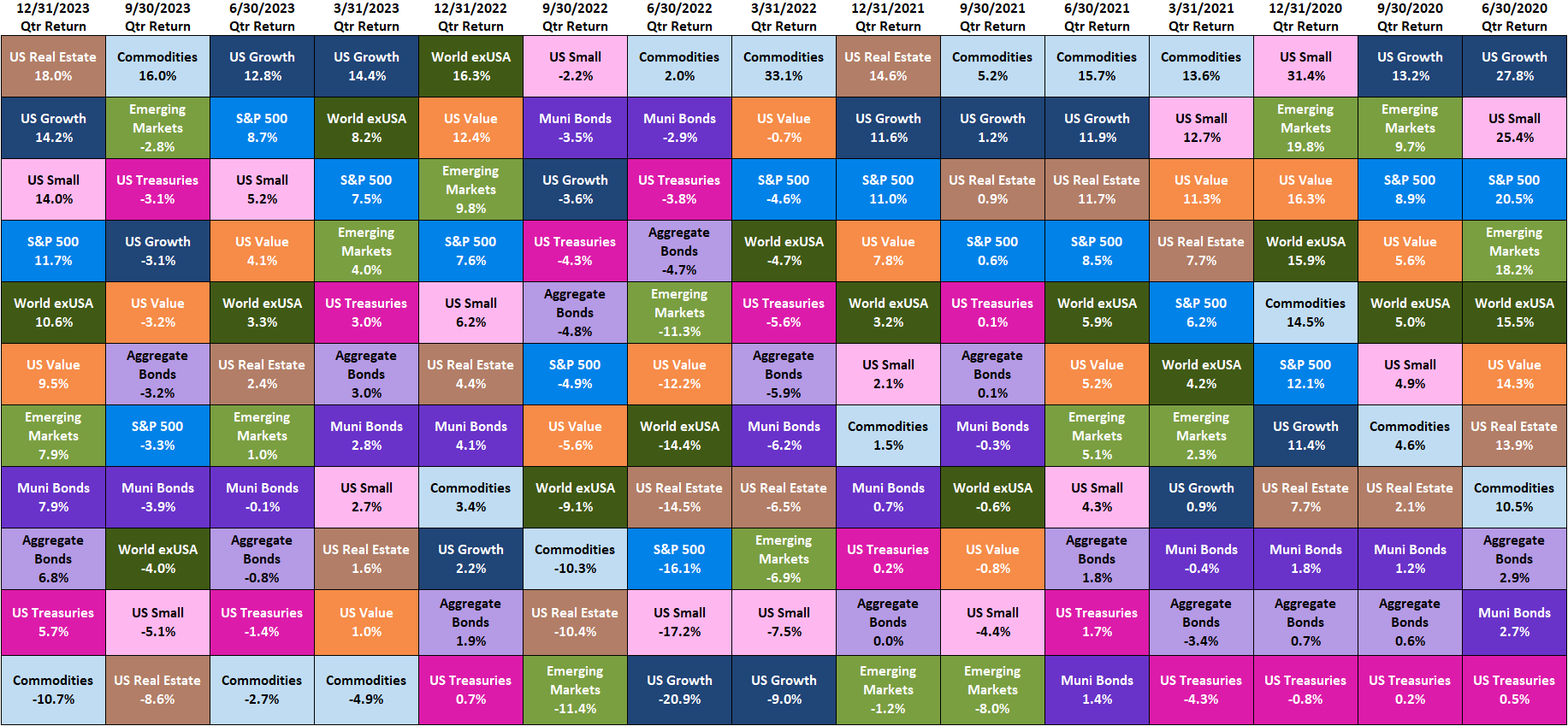 Contact support@ycharts.com to access these asset class performance quilts
[Speaker Notes: This visual shows historical quarterly asset class performance for the last 15 quarters.

Q4 2023 Total Returns:
US Real Estate: +18.0%
US Growth: +14.2%
US Small Caps: +14.0%
S&P 500: +11.7%
World exUSA: +10.6%
US Value: +9.5%
Emerging Markets: +7.9%
Muni Bonds: +7.9%
Aggregate Bonds: +6.8%
US Treasuries: +5.7%
Commodities: -10.7%]
Performance of Diversified Portfolios
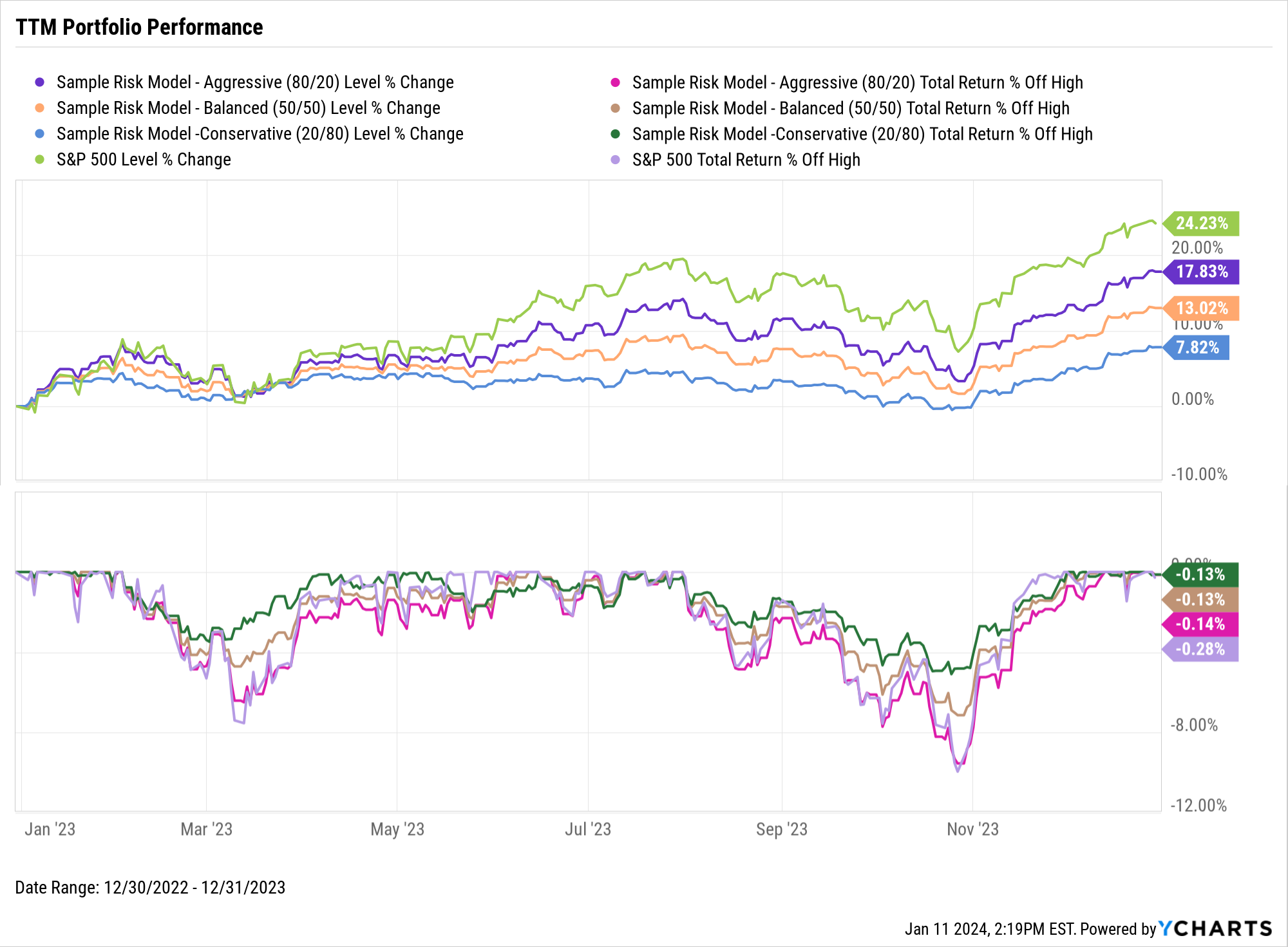 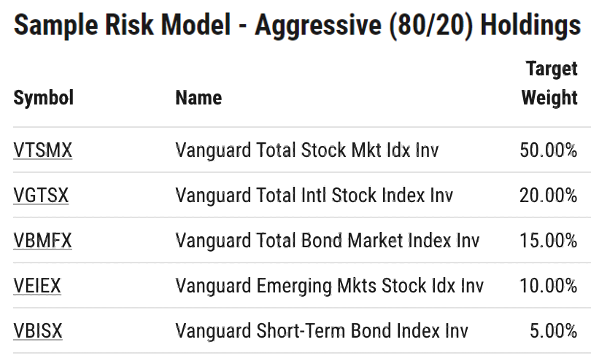 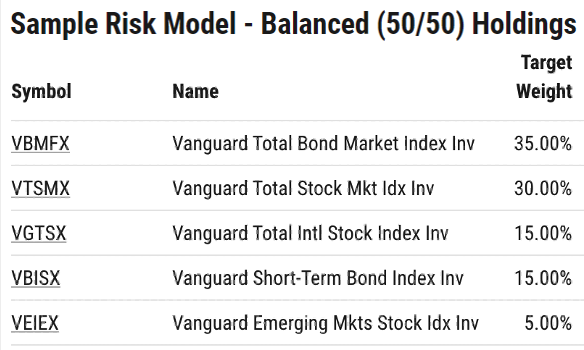 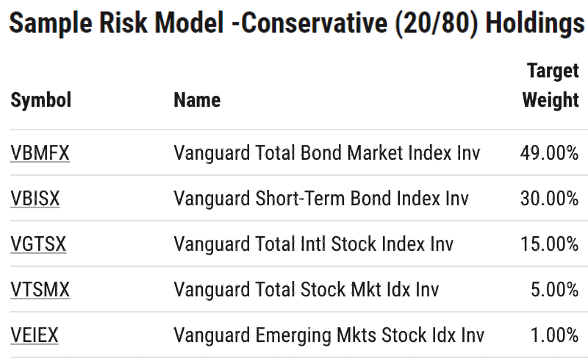 [Speaker Notes: This slide points out TTM total returns (top) and max drawdowns (bottom) of various risk vs. return strategies, including stock-to-bond allocations of 80/20, 50/50, 20/80, and 100/0 (S&P 500).

TTM Allocation Total Returns, 12/31/2022 – 12/31/2023:
All-S&P 500 Portfolio: +24.23%
Aggressive (80/20): +17.83%
Balanced (50/50): +13.02%
Conservative (20/80): +7.82%

This visual demonstrates the value that diversification can provide investors during turbulent periods for both the stock and bond market.]
Equity Style Performance
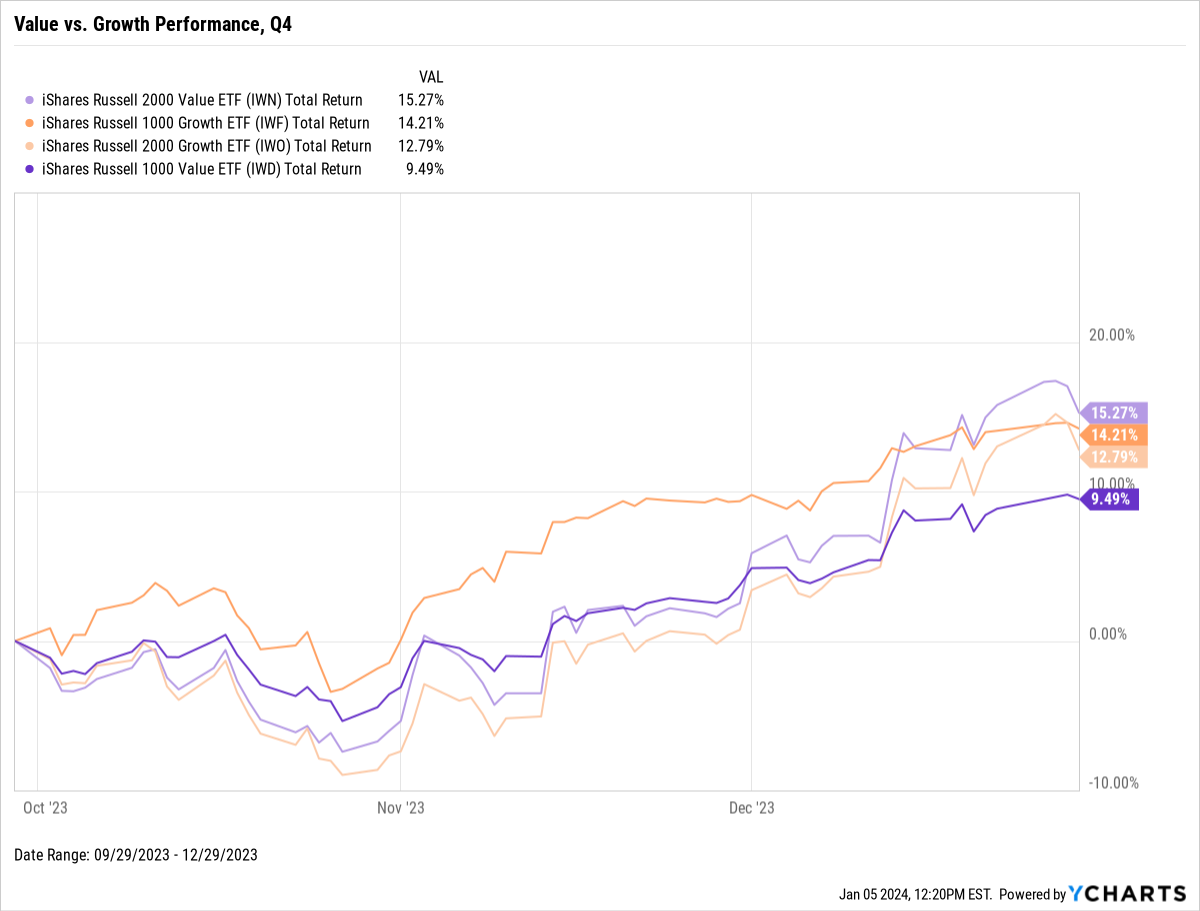 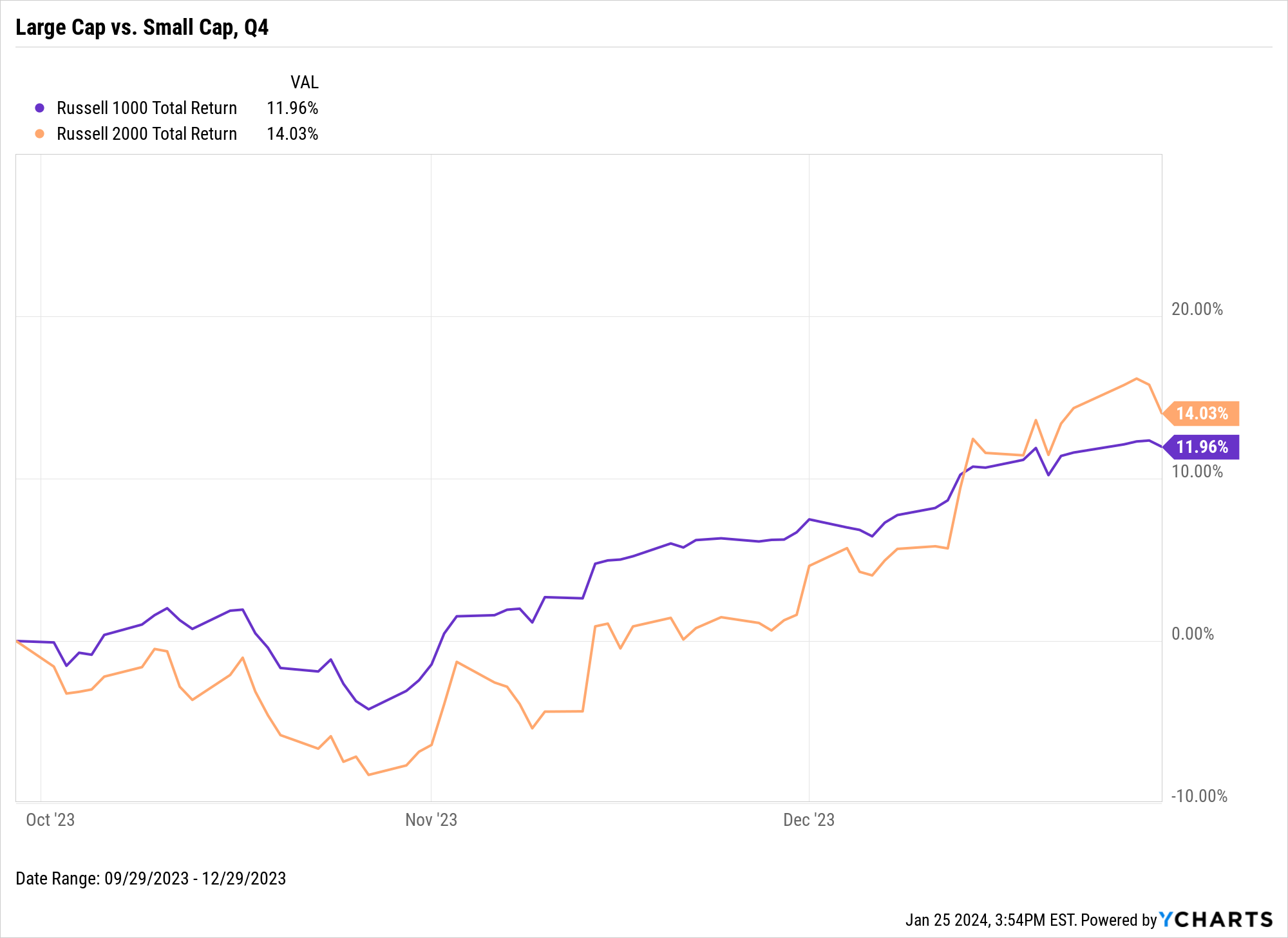 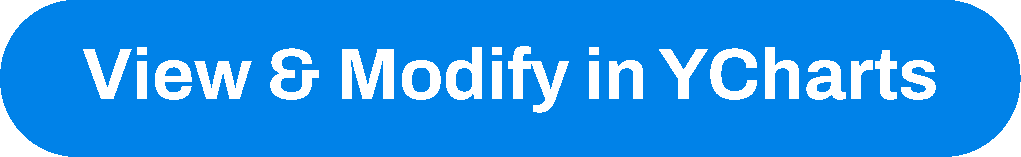 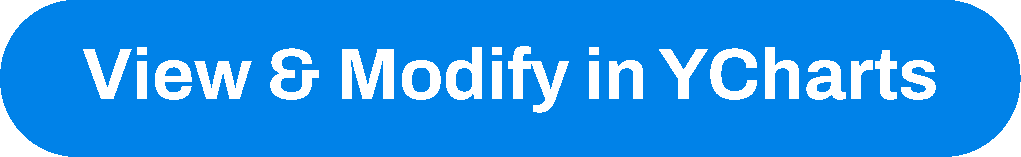 [Speaker Notes: L: Style Box Total Returns for Q4 2023:
Large-Cap Value: +9.49%
Large-Cap Growth: +14.21%
Small-Cap Value: +15.27%
Small-Cap Growth: +12.79%

R: Index Total Returns for Q4 2023:
Russell 1000: +11.96%
Russell 2000: +14.03%]
S&P 500 Valuation Measures
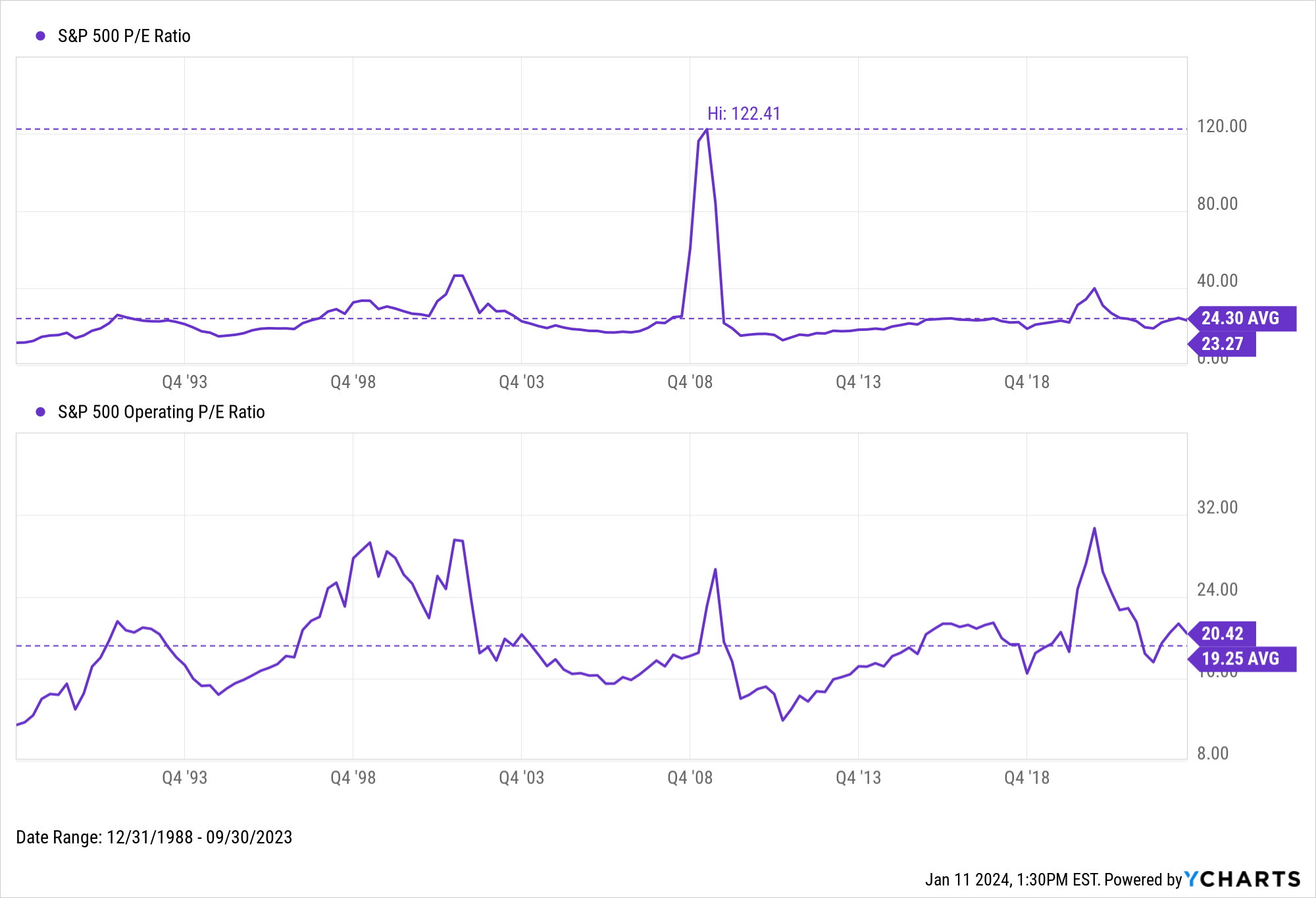 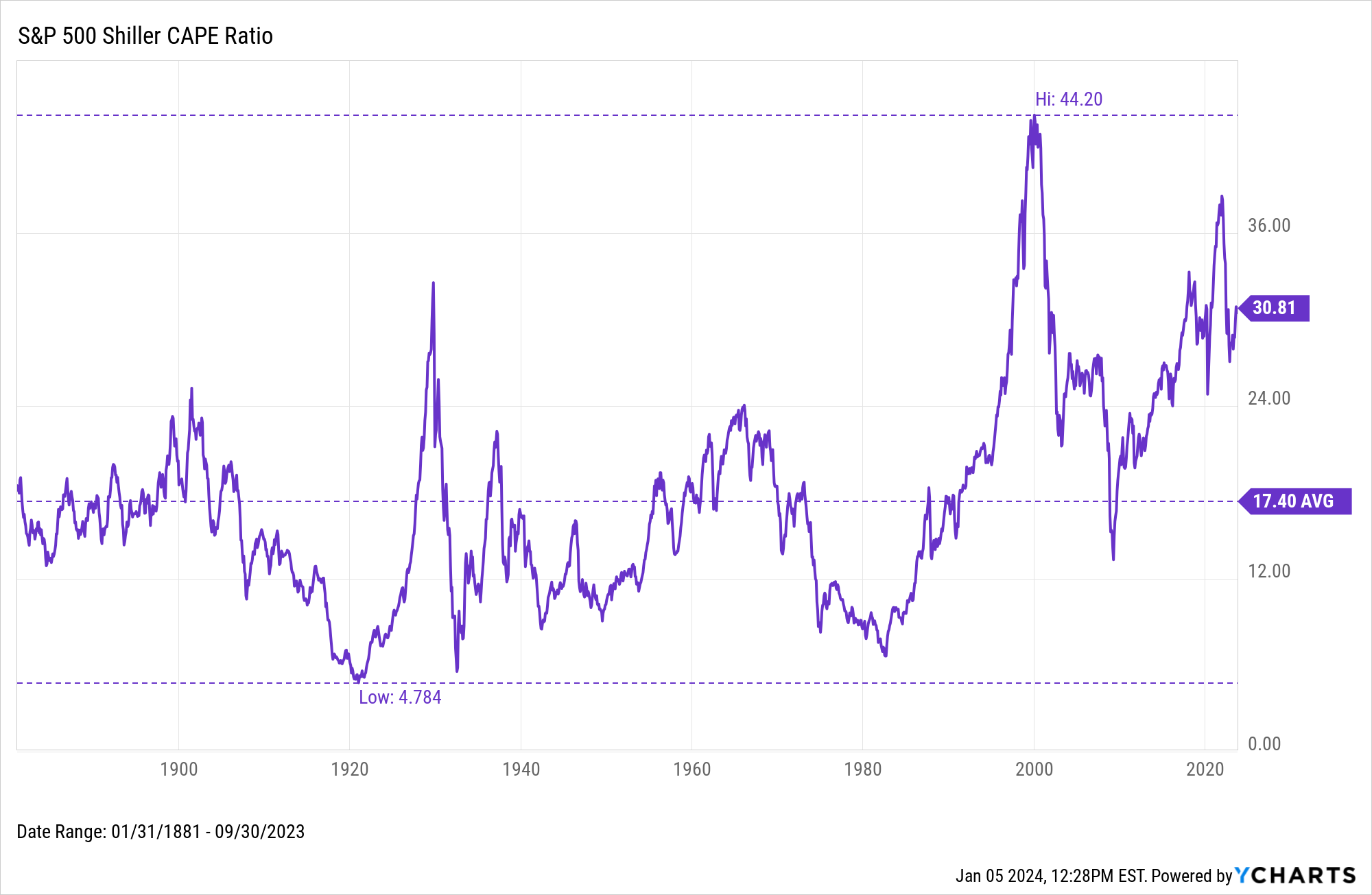 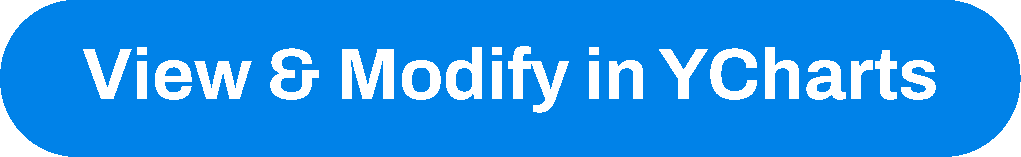 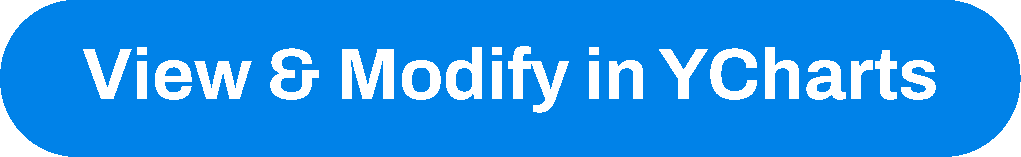 [Speaker Notes: S&P 500 Valuations as of September 30th, 2023:

S&P 500 CAPE Ratio: 30.81 (Above historical average)
S&P 500 P/E Ratio: 24.30 (Above historical average)
S&P 500 Operating P/E Ratio: 20.42 (Above historical average)]
Index Concentration
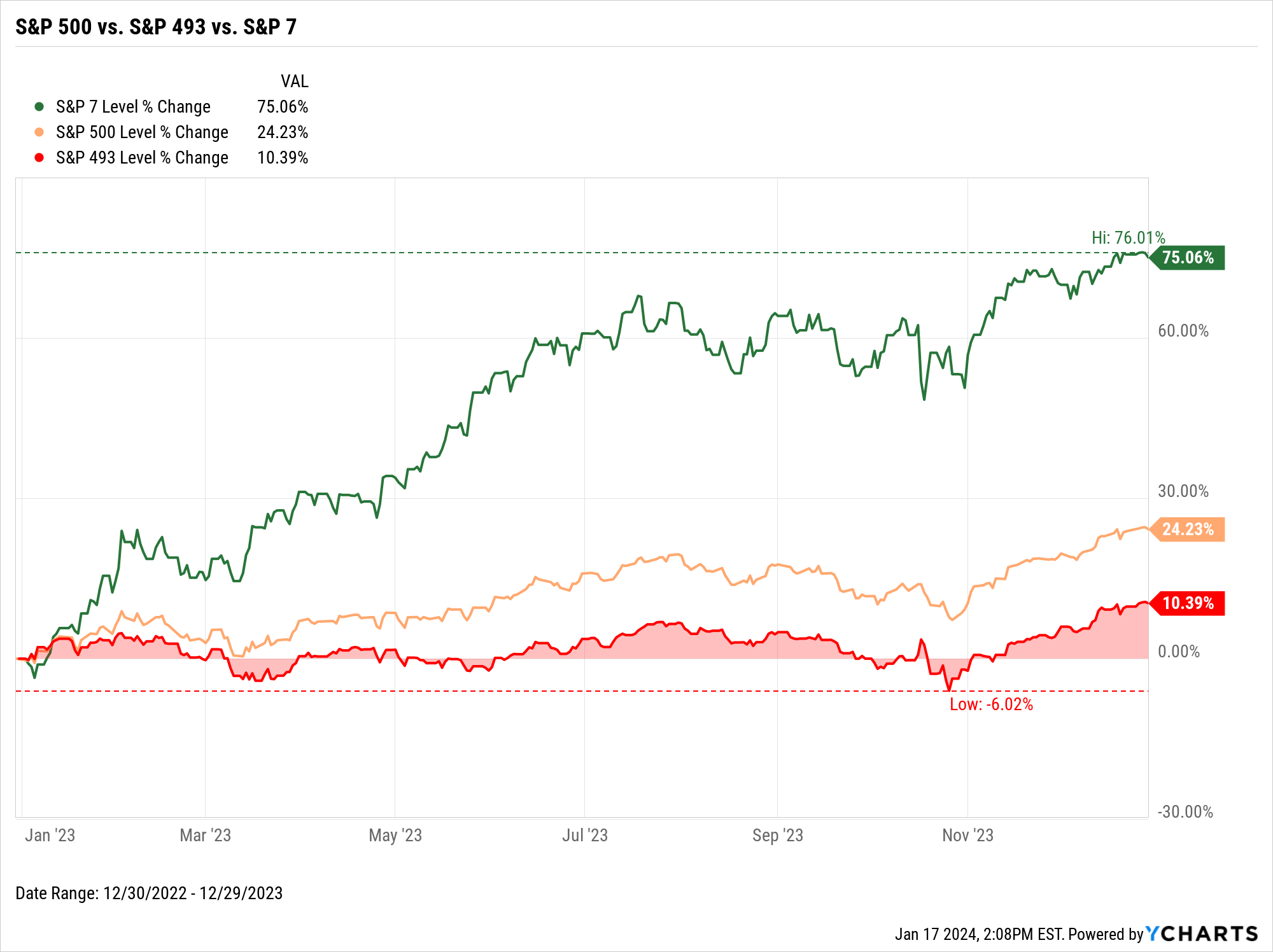 SPY Top 10 Holdings
QQQ Top 10 Holdings
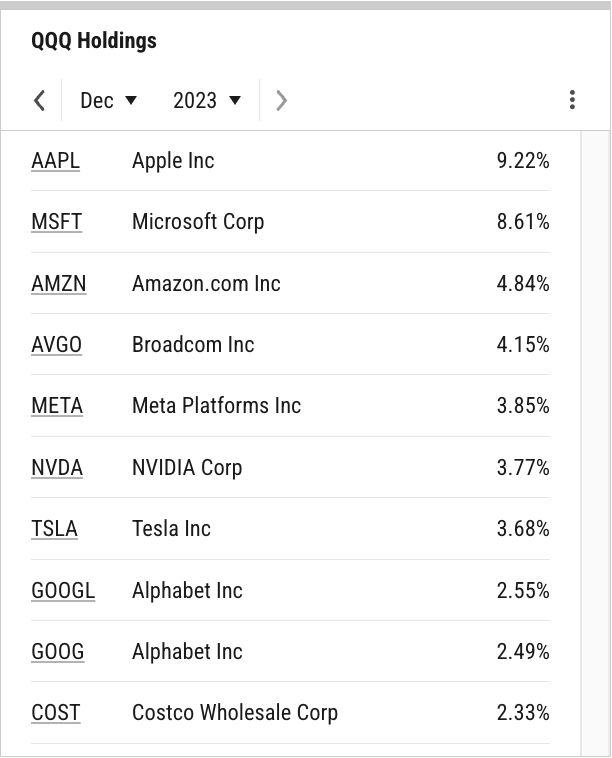 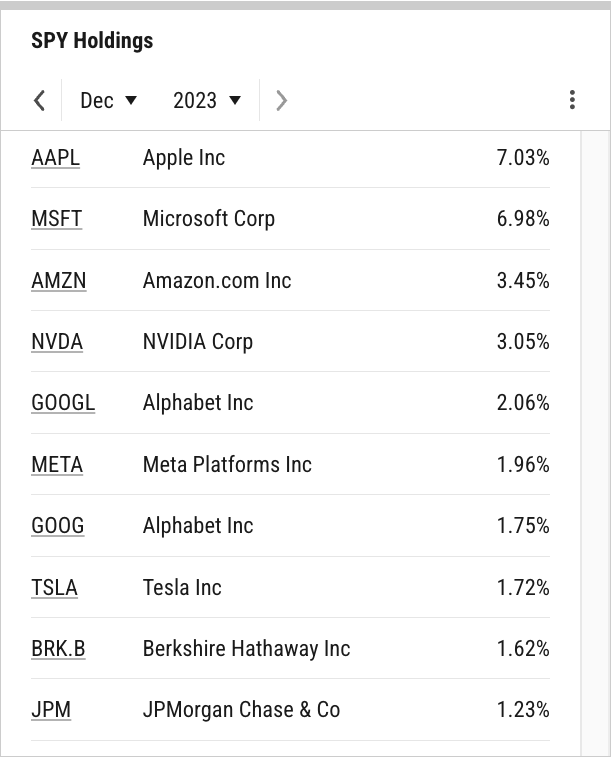 Top 10 = 30.85% of SPY
Top 10 = 45.49% of QQQ
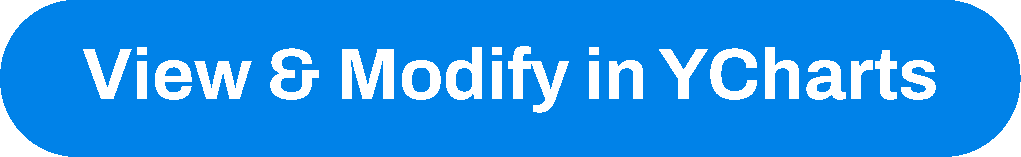 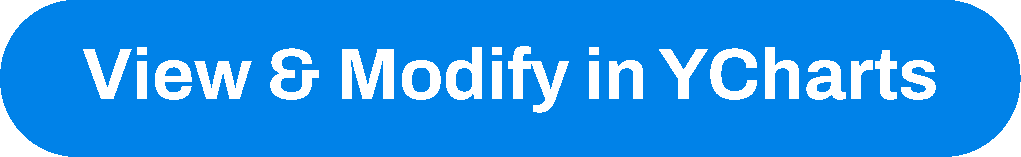 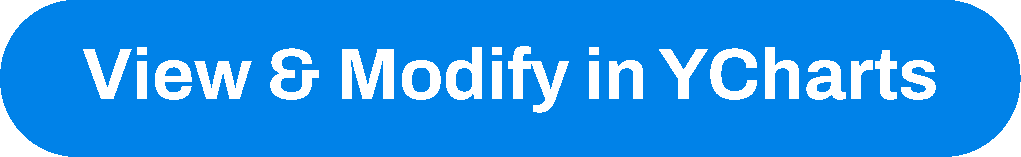 Chart not appearing in your browser?Contact support@ycharts.com to access this visual
[Speaker Notes: L: As of December 2023, SPY’s Top 10 Holdings comprise 30.85% of the S&P 500-tracking ETF, while QQQ’s Top 10 Holdings make up almost half of the Nasdaq-indexed ETF.

R: The “Magnificent Seven”, sometimes referred to as the “S&P 7”, is comprised of Apple (AAPL), Amazon.com (AMZN), Alphabet (GOOG, GOOGL), Meta Platforms (META), Microsoft (MSFT), NVIDIA (NVDA), and Tesla (TSLA). The Mag 7 was up a staggering 75.1% as a collective on a market-cap weighted basis. Meanwhile, the remaining “S&P 493” finished only 10.4% higher in 2023, and was actually negative at various times on a YTD basis.]
Macroeconomic Data
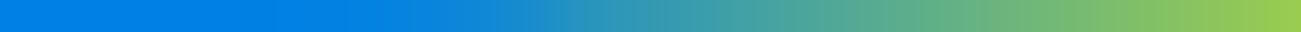 Leading and Lagging Economic Data and Trends from Key Economic Reports Published Recently
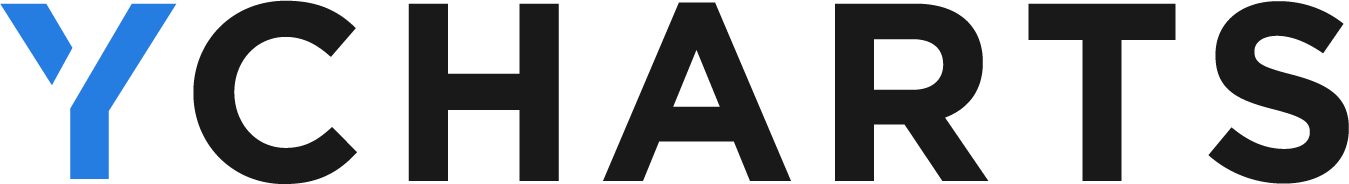 Inflation & Wage Growth
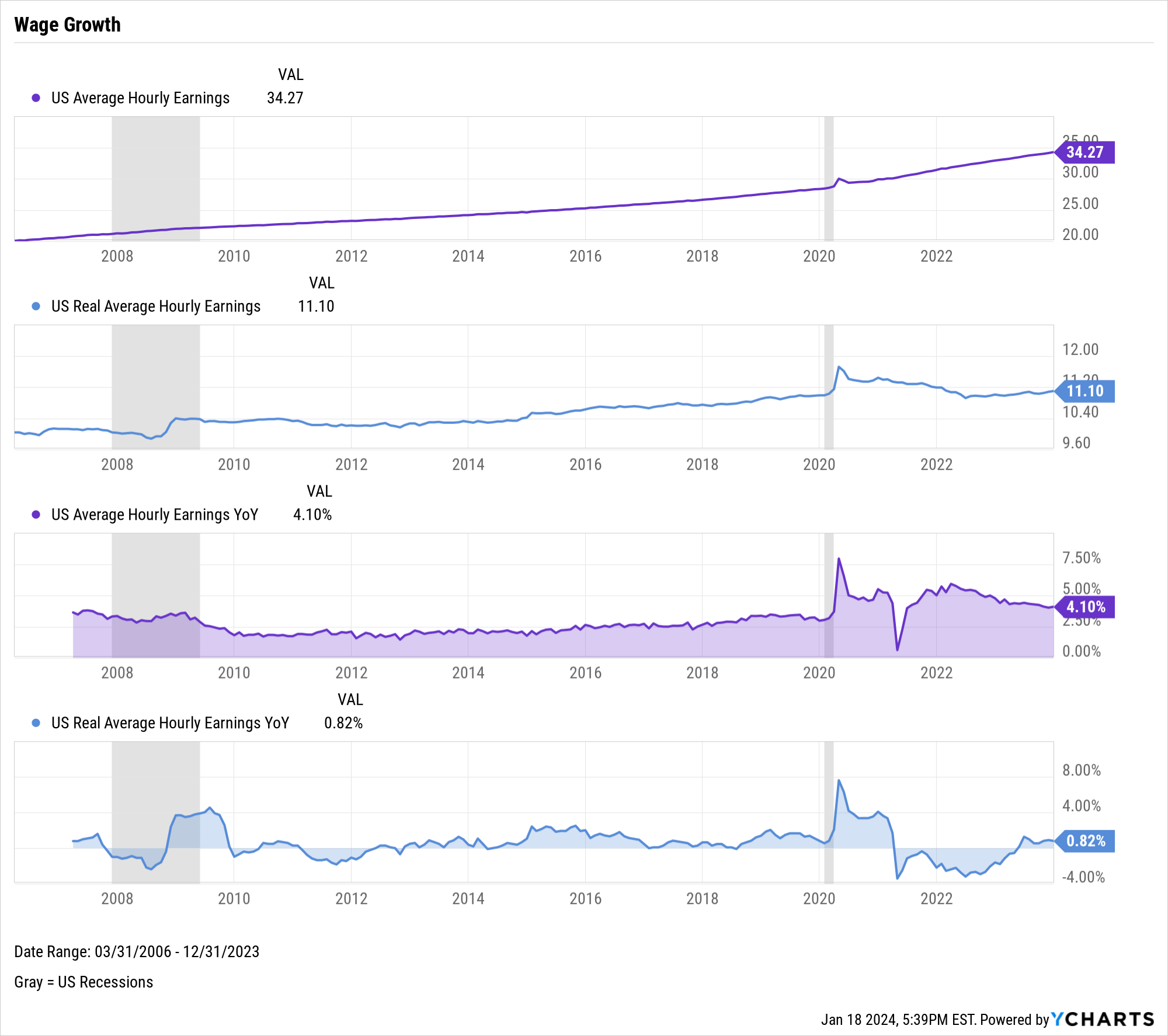 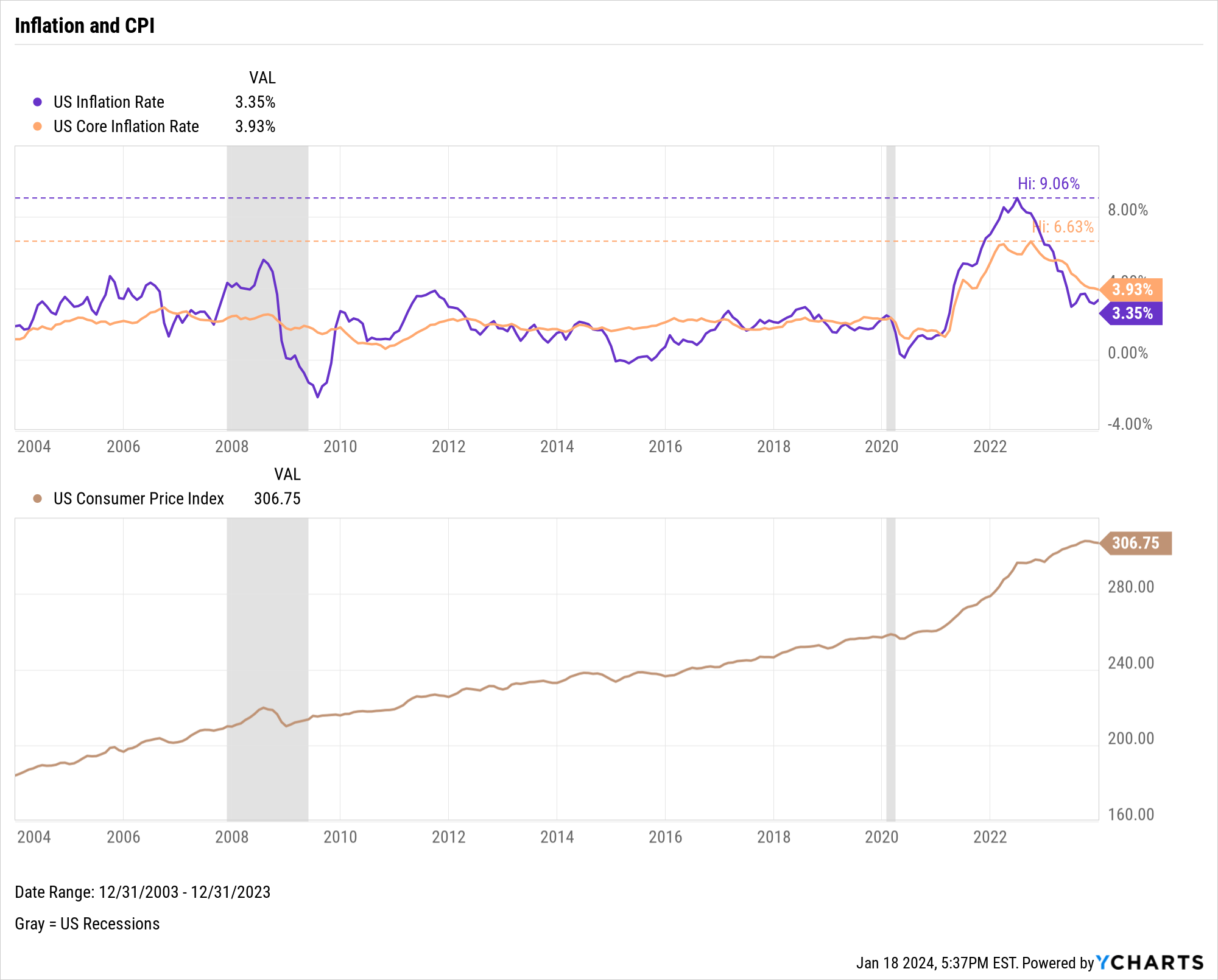 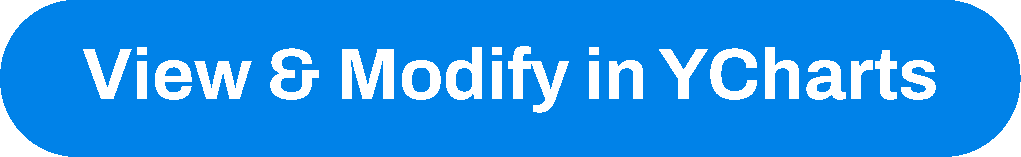 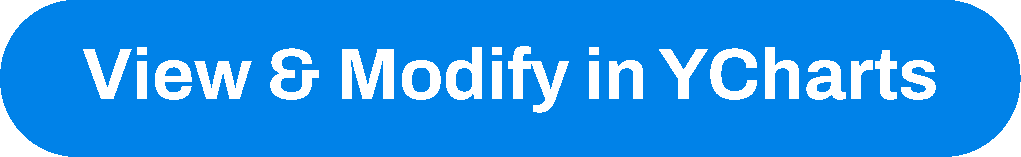 [Speaker Notes: L: As of December 2023:
US Inflation Rate: 3.35%
US Core Inflation Rate: 3.93%
US Consumer Price Index: 306.75

R: Though YoY US (nominal) Average Hourly Earnings have been on a decline since March 2022, YoY Real Average Hourly Earnings (adjusted for inflation) just logged its eighth consecutive monthly increase in December 2023. This means that Real Average Hourly Earnings have outpaced inflation each month since May, marking a turnaround in wage growth following 25 consecutive YoY decreases prior to May.]
Employment
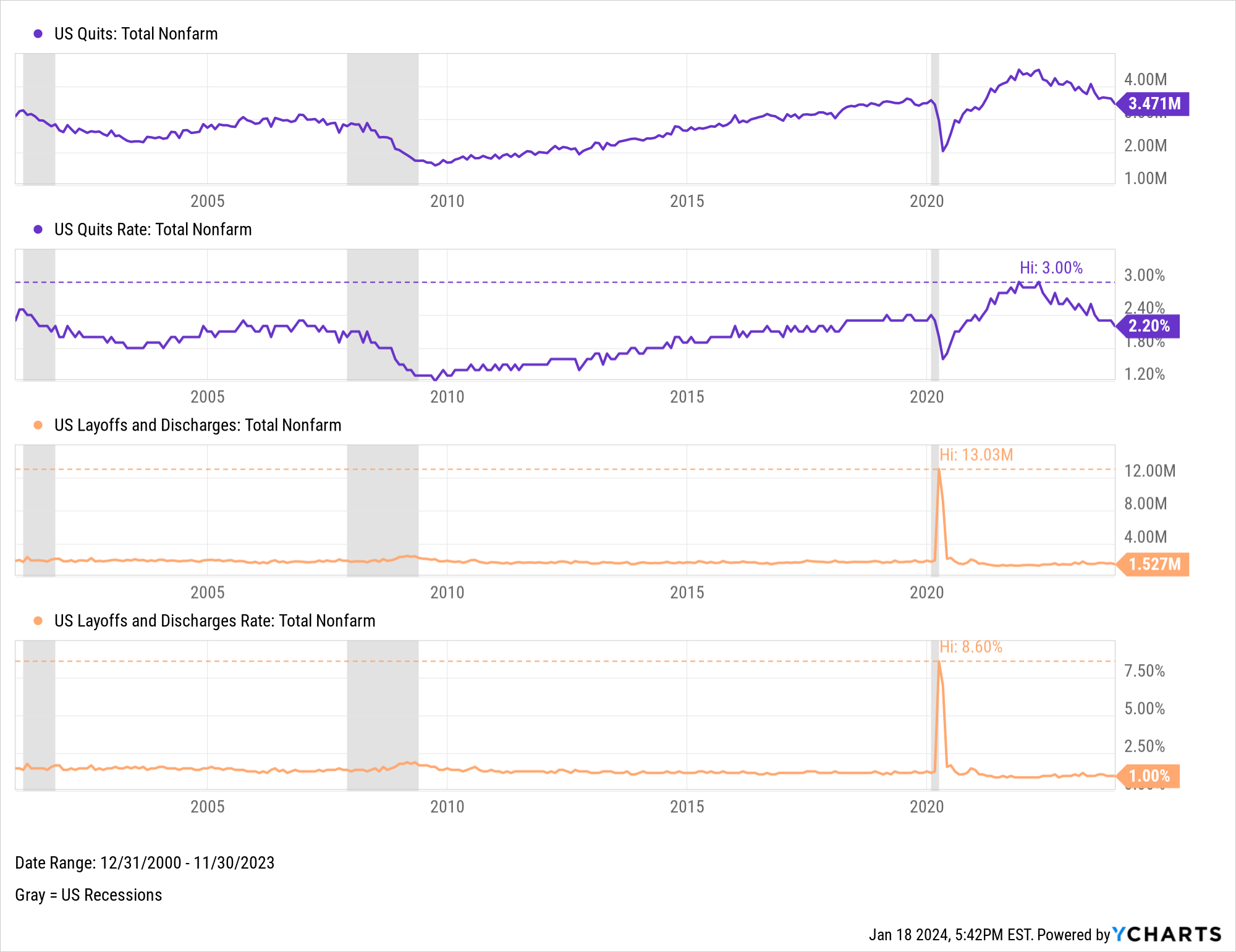 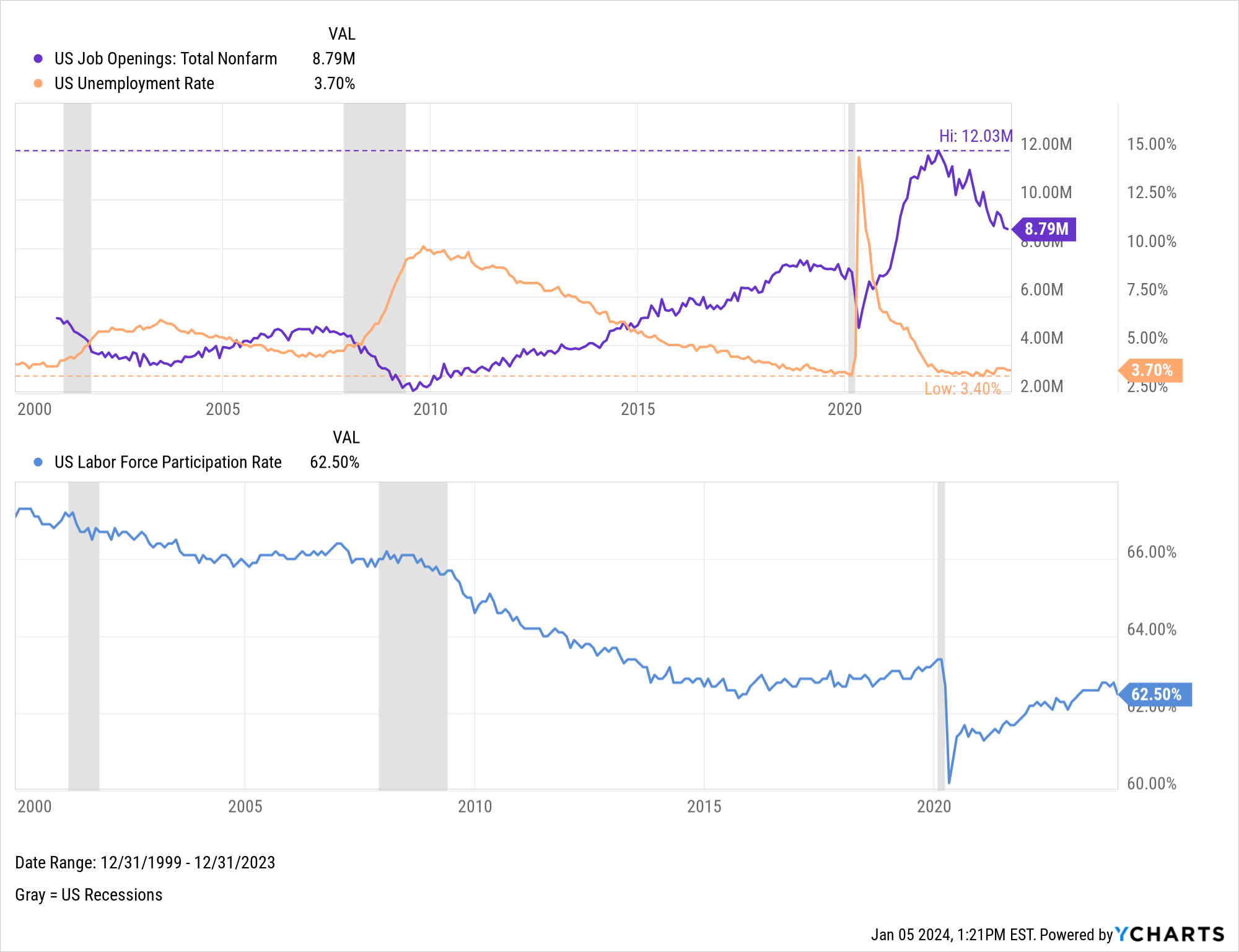 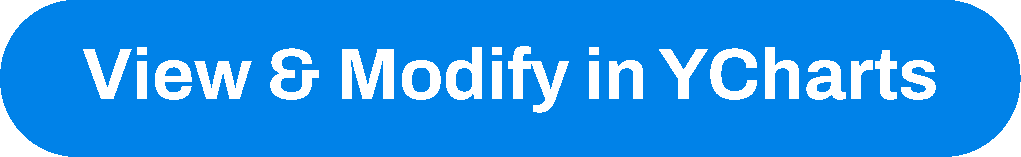 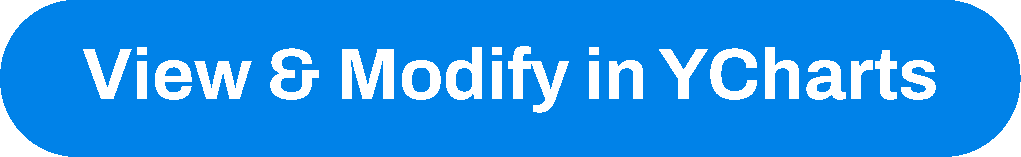 [Speaker Notes: L: As of December 2023:
Total US Job Nonfarm Openings: 8.79M
US Unemployment Rate: 3.70%
US Labor Force Participation Rate: 62.50%

R: As of November 2023:
US Quits: 3.471M
US Quits Rate: 2.20%
US Layoffs and Discharges: 1.527M
US Layoffs and Discharges Rate: 1.00%]
Leading Indicator Data and Trends
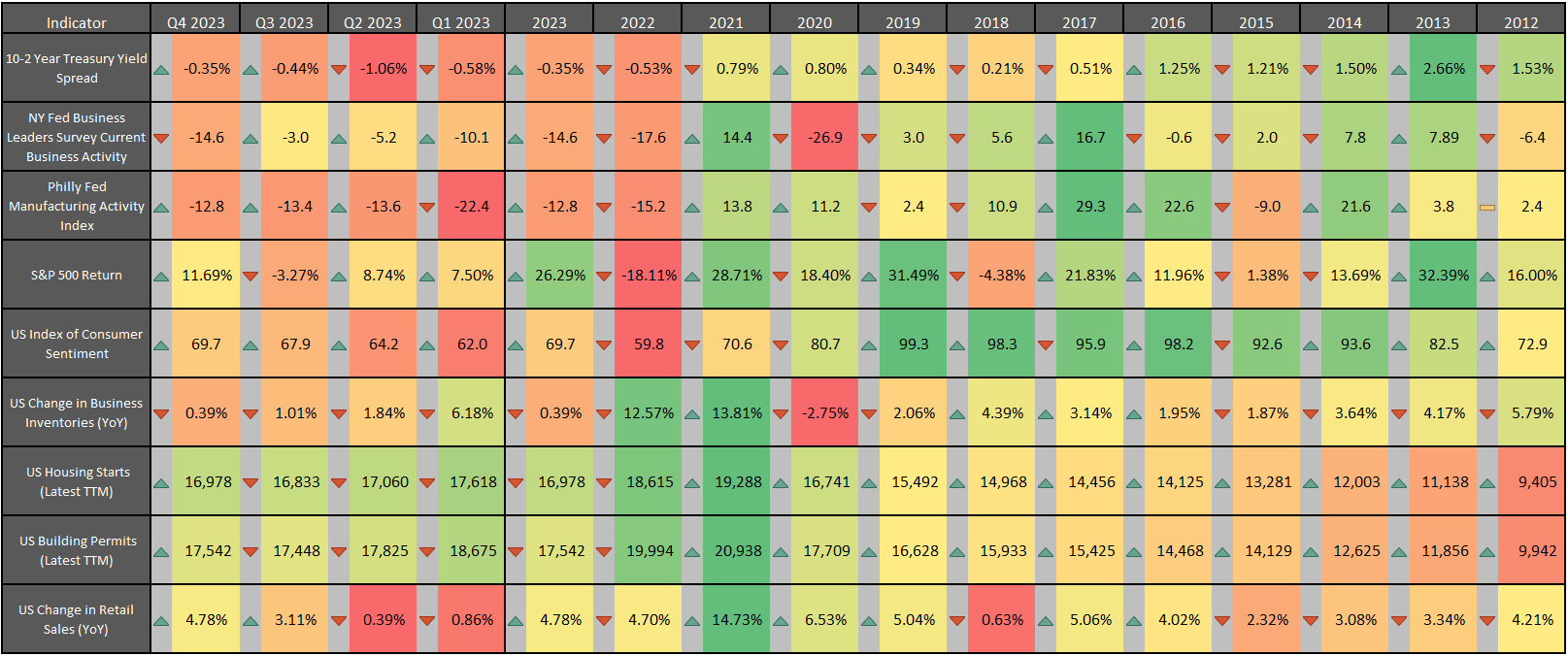 Contact support@ycharts.com to access this heatmap
[Speaker Notes: Latest values as of December 2023/Q4 2023:
10-2 Year Treasury Yield Spread: -0.35%
NY Fed Business Leaders Survey Current Business Activity: -14.6
Philly Fed Manufacturing Activity Index: -12.8
S&P 500 Return: 11.69% for Q4 2023
US Index of Consumer Sentiment: 69.7
US Change in Business Inventories YoY: -0.39%
US Housing Starts (Latest TTM): 16,978
US Building Permits (Latest TTM): 17,542
US Change in Retail Sales YoY: 4.78%]
GDP & Public Debt
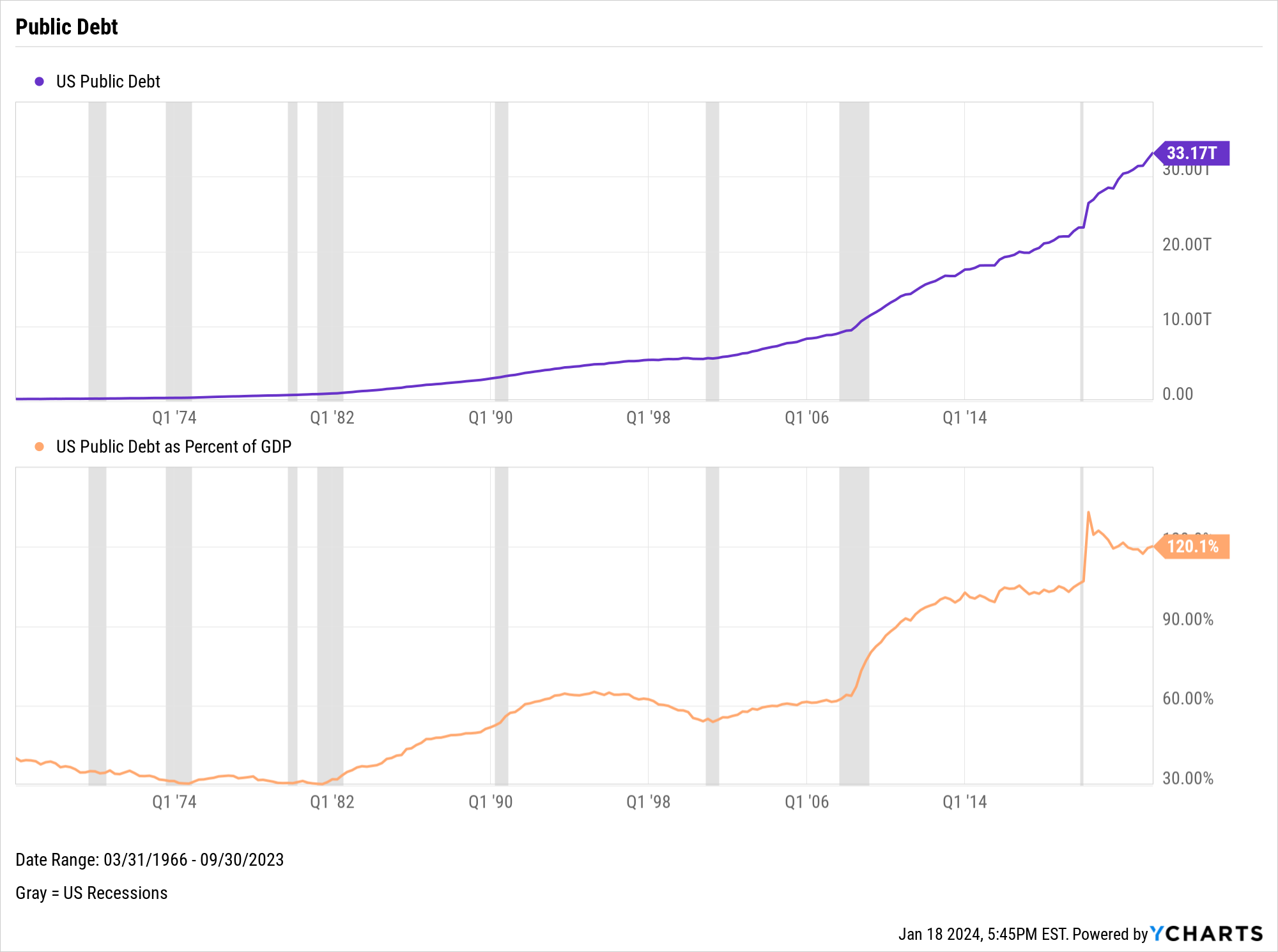 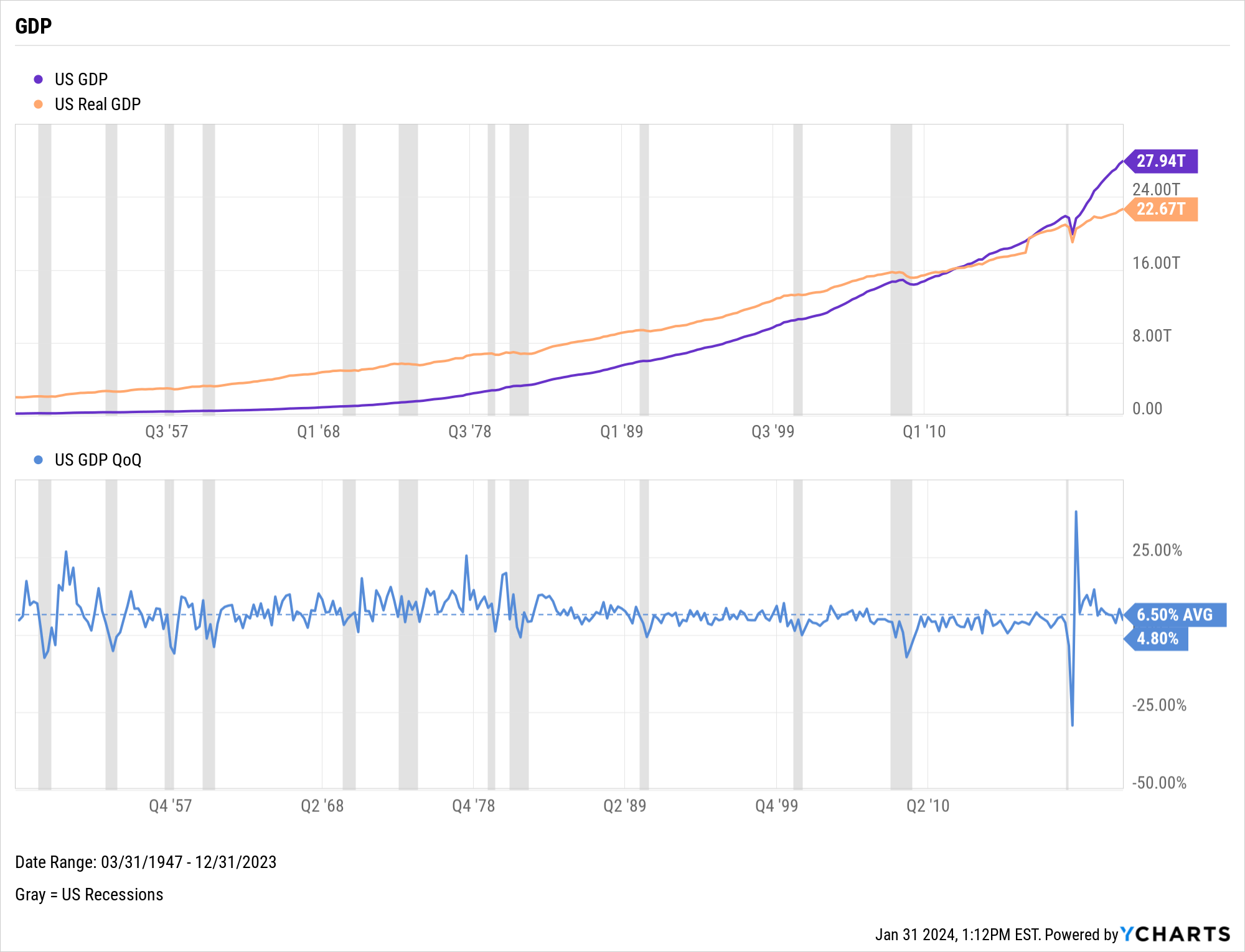 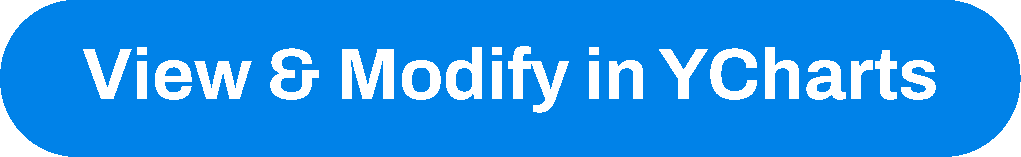 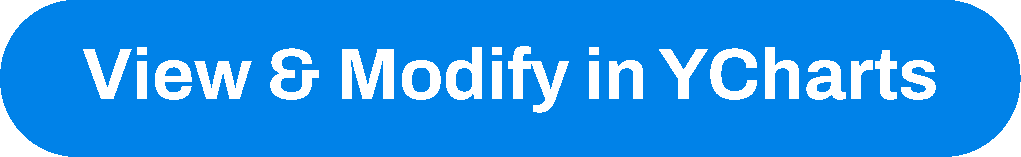 [Speaker Notes: L: As of Q4 2023:
US GDP: $27.94T
US Real GDP: $22.67T
US GDP % change, Q3 to Q4: 4.80%

R: As of Q3 2023:
US Public Debt: $33.17T
US Public Debt as a Percent of GDP: 120.1%]
US Trade Balance
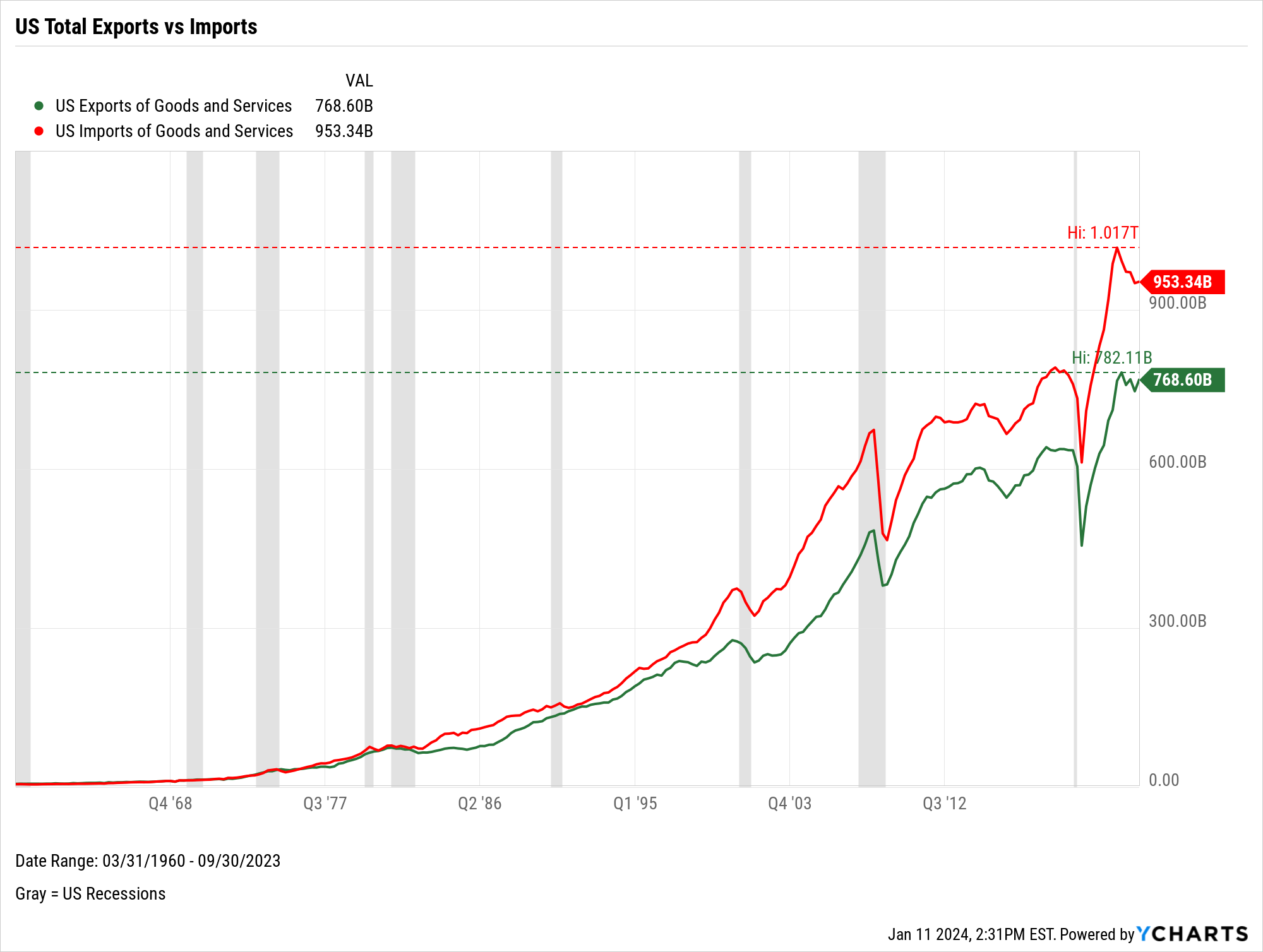 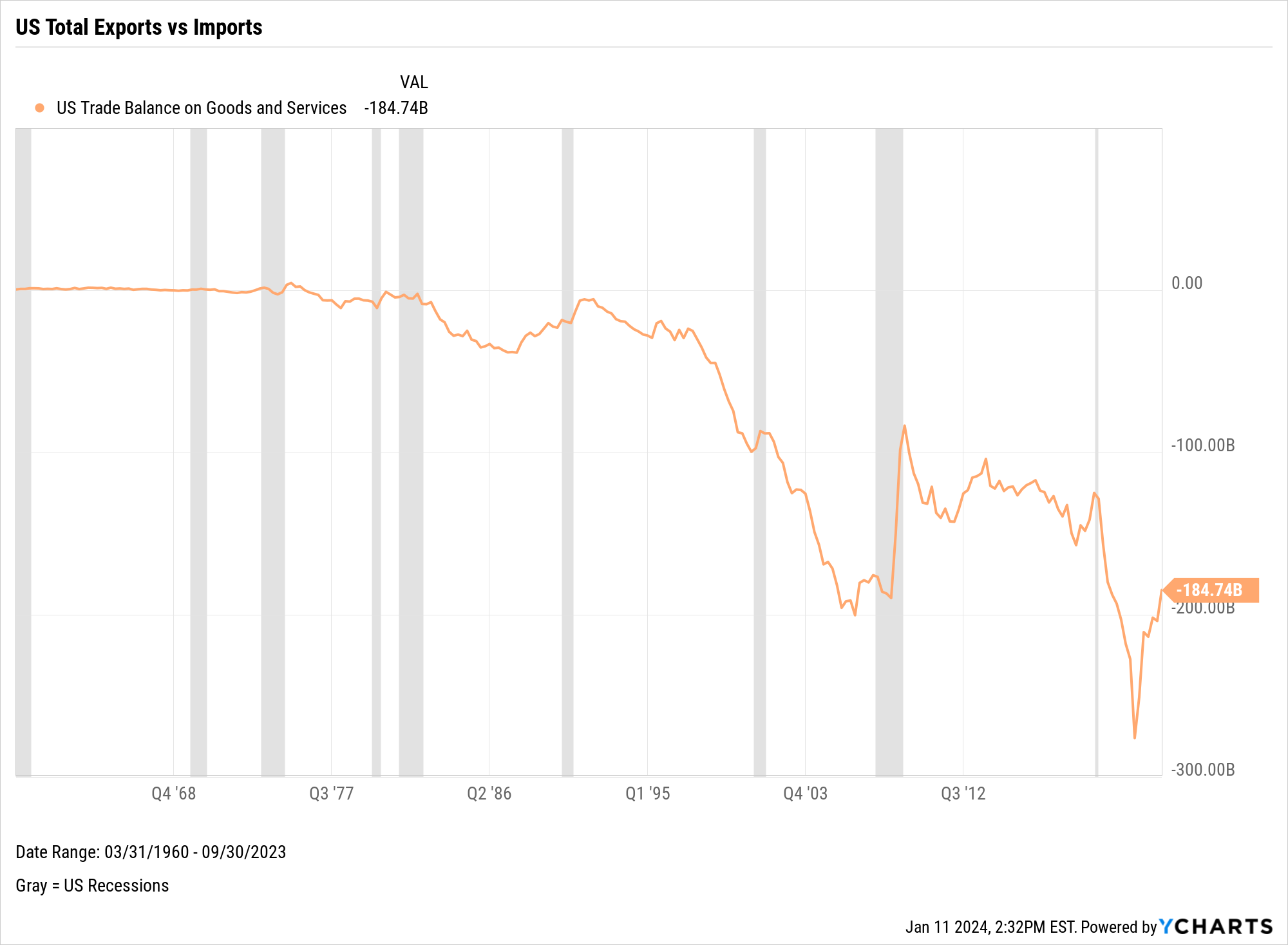 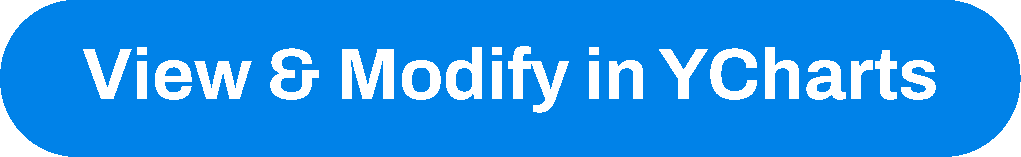 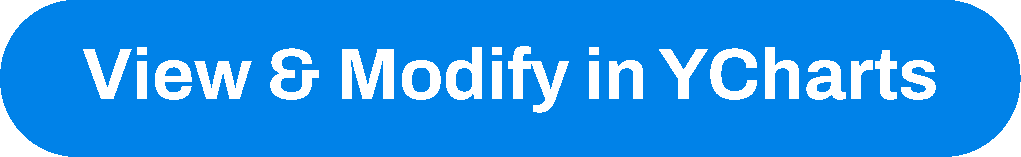 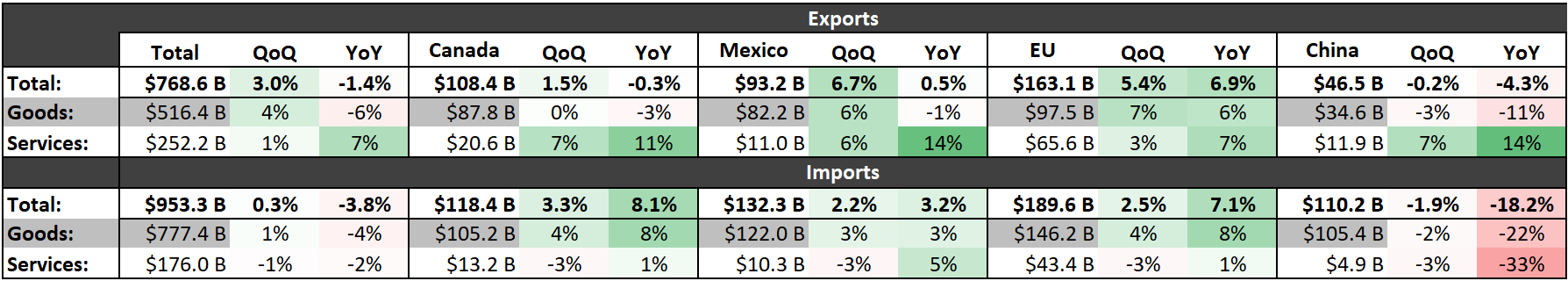 [Speaker Notes: This slide shows the US trade activity through Q3 2023 (the latest data available).

L:
US Exports of Goods and Services: $768.60B
US Imports of Goods and Services: $953.34B

R:
US Trade Balance between Goods and Services: -$184.74B

The table at the bottom shows trade activity between the USA and other key partners for Q3 2023. For example, the US saw $110.2B worth of combined goods and services imports from China in Q3 2023, which is 18.2% less than that same figure a year ago from Q3 2022.]
US Housing Market Data
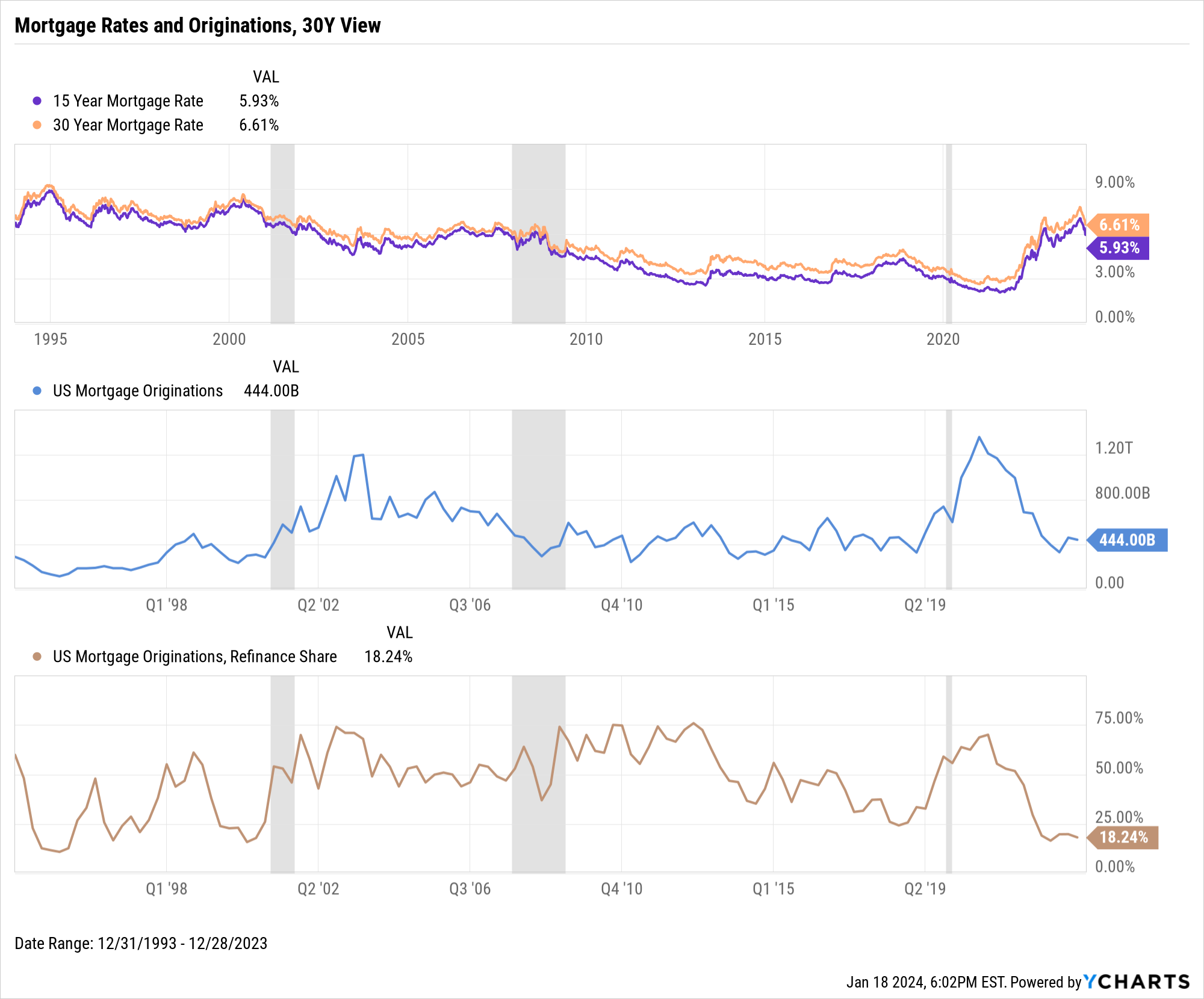 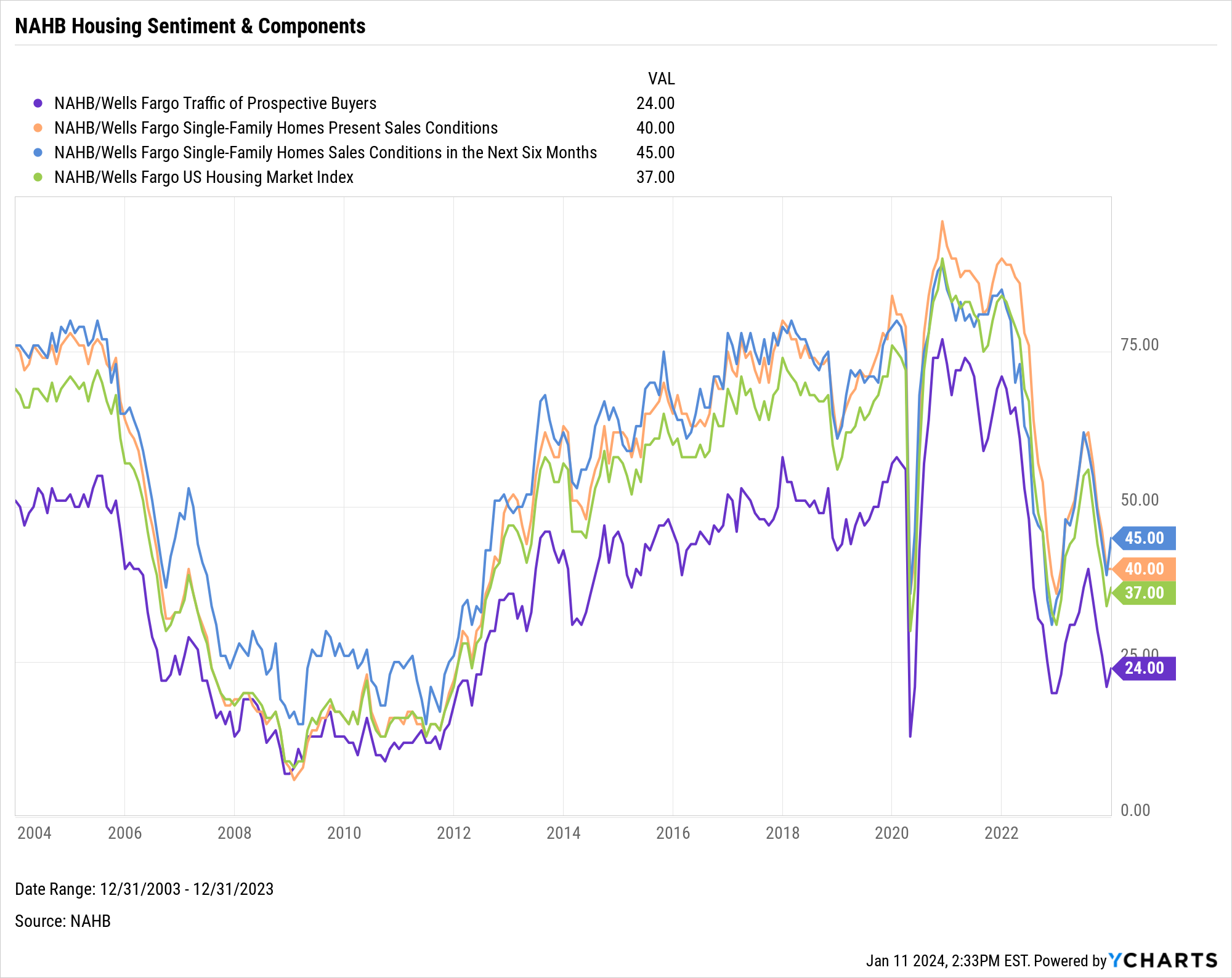 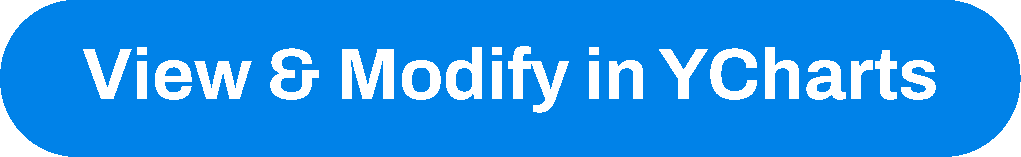 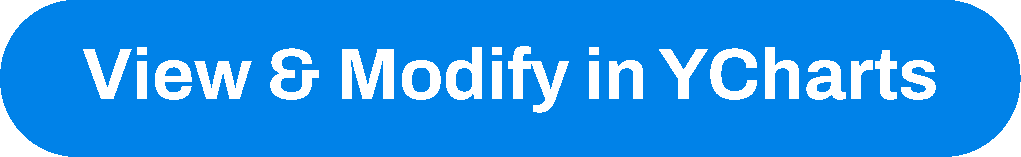 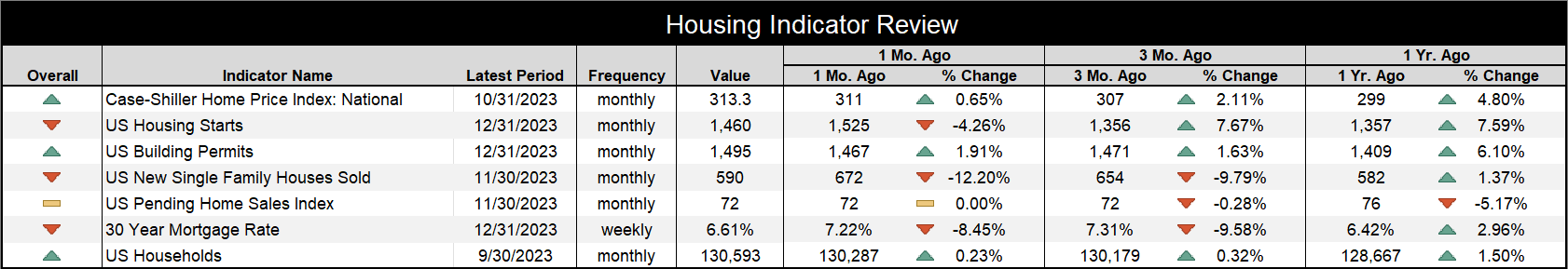 [Speaker Notes: L: As of December 2023:
15-Year Mortgage Rate: 5.93%
30-Year Mortgage Rate: 6.61%
US Mortgage Originations: $444B
US Mortgage Originations, Refinance Share: 18.24%

R: NAHB/Wells Fargo data as of December 2023:
Traffic of Prospective Buyers: 24.00
Single-Family Homes Present Sales Conditions: 40.00
Single-Family Homes Sales Conditions in the Next Six Months: 45.00
US Housing Market Index: 37.00

Table:
National Case-Shiller Home Price Index: 313.3 (10/31/2023)
US Housing Starts: 1,460 (12/31/2023)
US Building Permits: 1,495 (12/31/2023)
US New Single Family Houses Sold: 590 (11/30/2023)
US Pending Home Sales Index: 72 (11/30/2023)
30-Year Mortgage Rate: 6.61% (12/31/2023)
US New Households: 130,593 (9/30/2023)]
US Housing Market Data (cont’d)
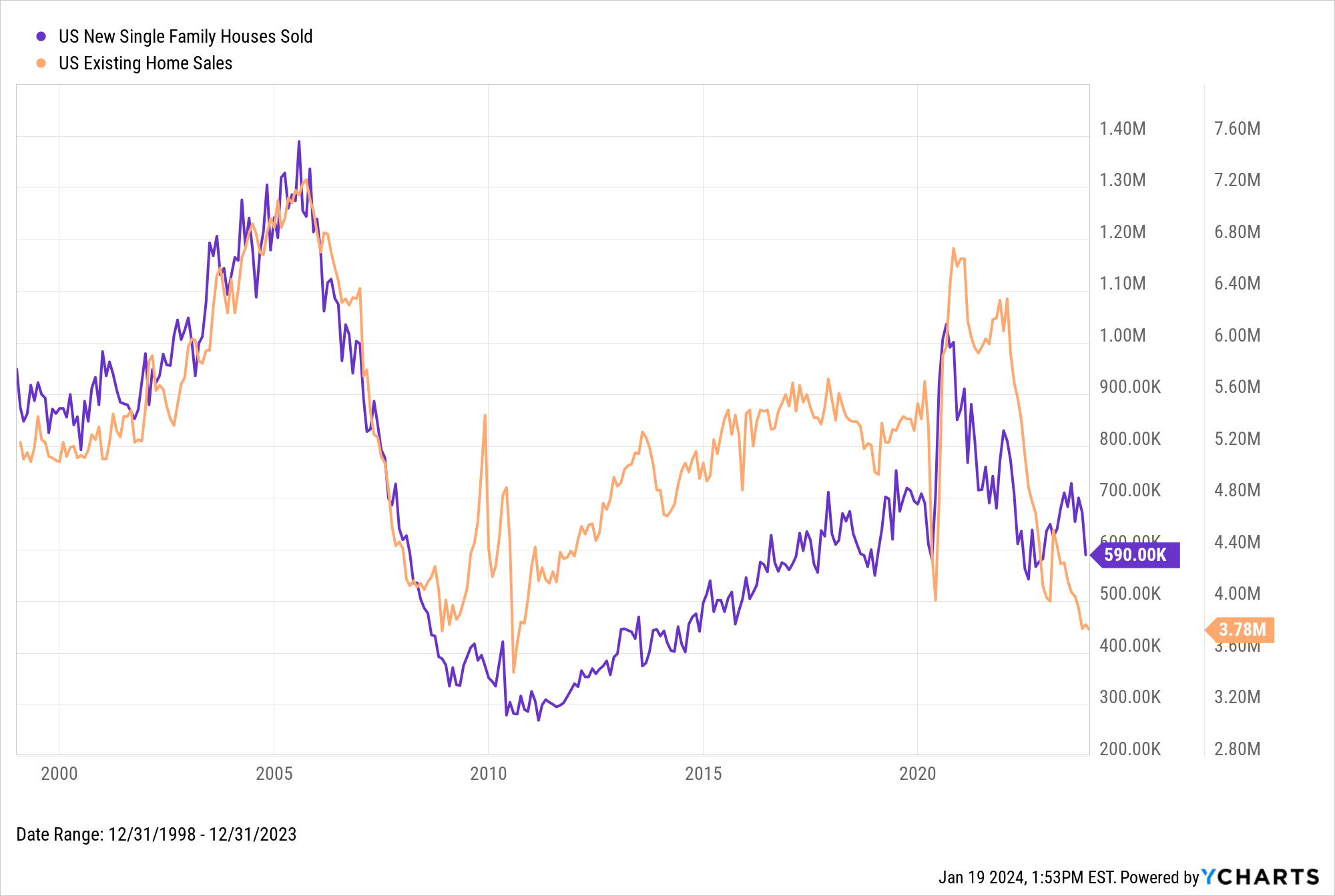 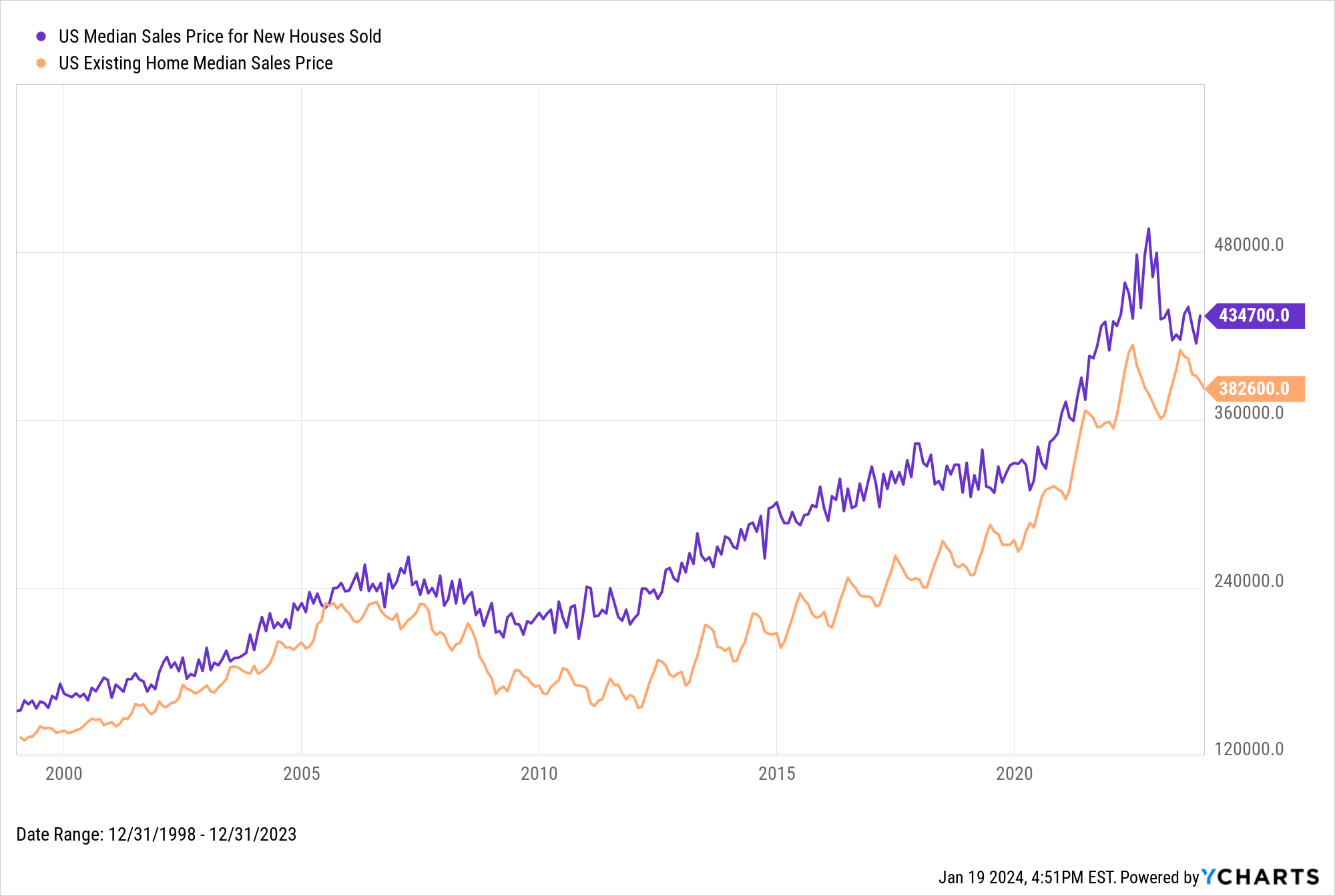 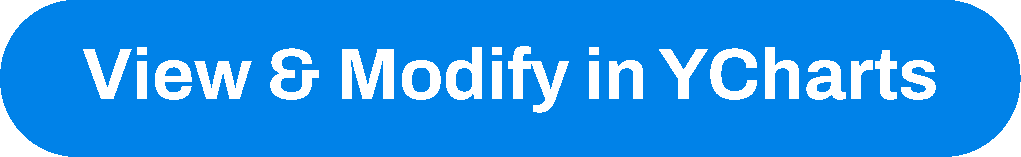 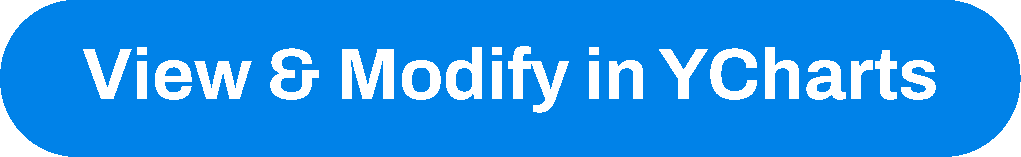 [Speaker Notes: L: As of December 2023:
US New Single Family Houses Sold: 590K
US Existing Home Sales: 3.78M

R: As of December 2023:
US Median Sales Price for New Houses Sold: $434,700
US Existing Home Median Sales Price: $382,600]
US Dollar Strength
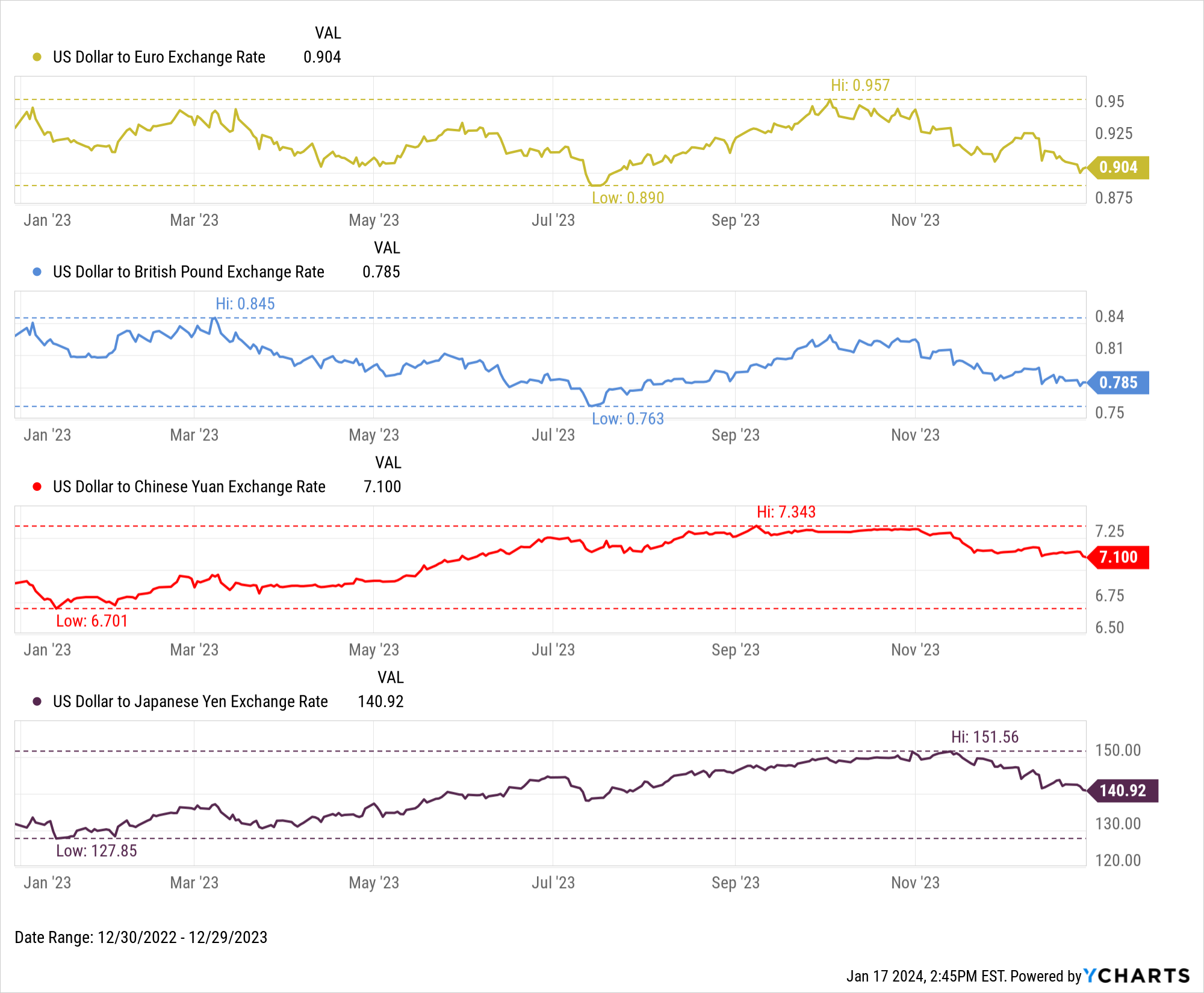 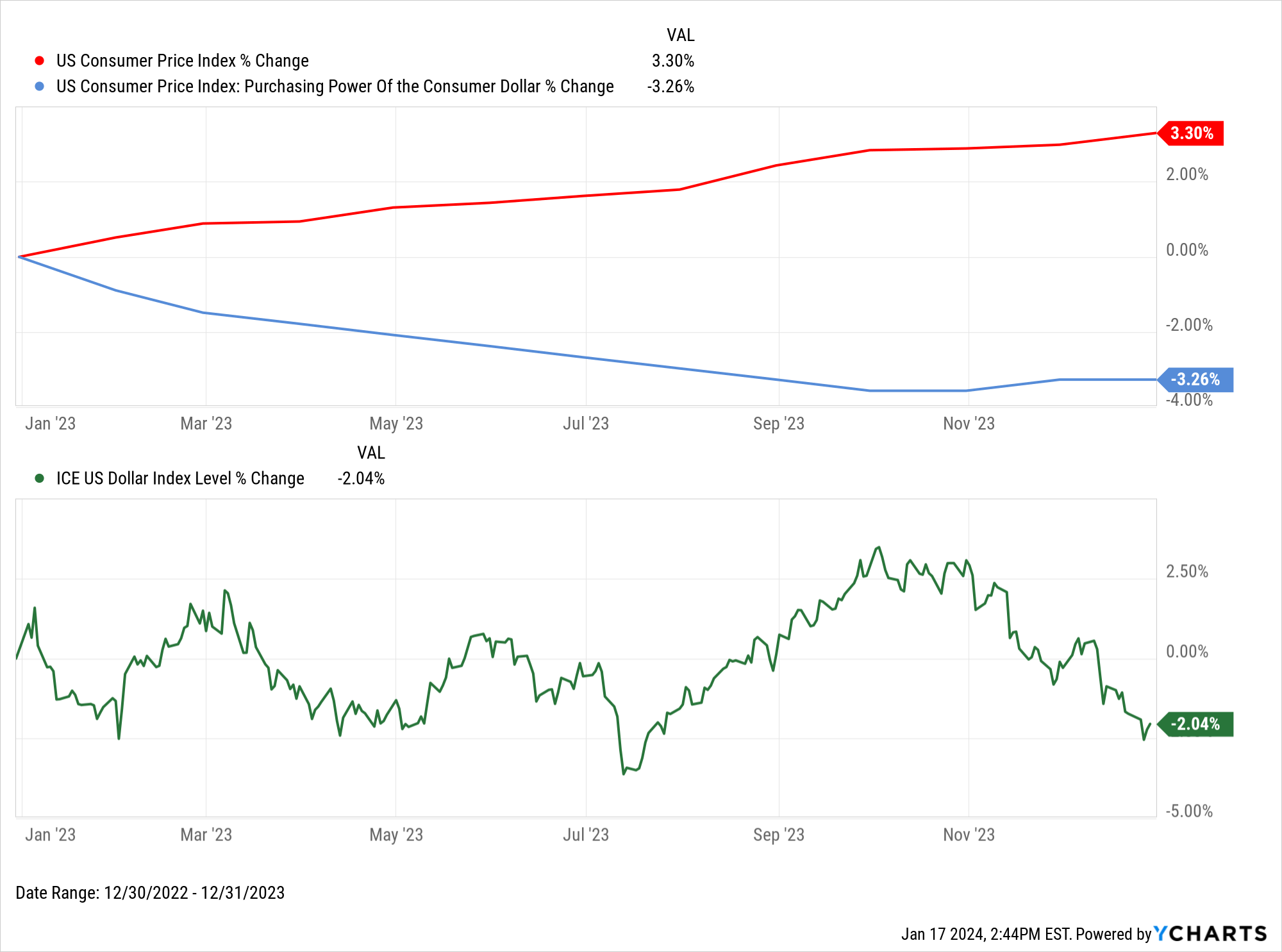 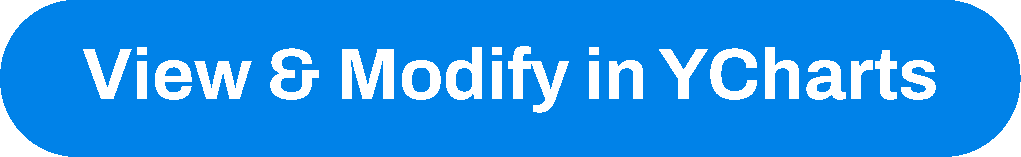 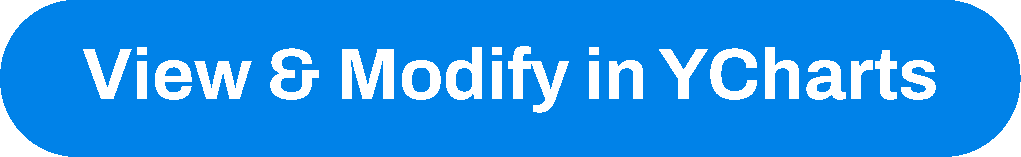 [Speaker Notes: L: As of December 31st, 2023:
1Y US CPI % Change: 3.30%
1Y Purchasing Power of the Consumer Dollar % Change: -3.26%
1Y ICE US Dollar Index Level % Change: -2.04%

R: As of December 29th, 2023:
1 USD = 0.904 EUR (0.957 TTM high, 0.890 TTM low)
1 USD = 0.785 GBP (0.845 TTM high, 0.763 TTM low)
1 USD = 7.100 CNY (7.343 TTM high, 6.701 TTM low)
1 USD = 140.92 JPY (151.56 TTM high, 127.85 TTM low)]
Consumers
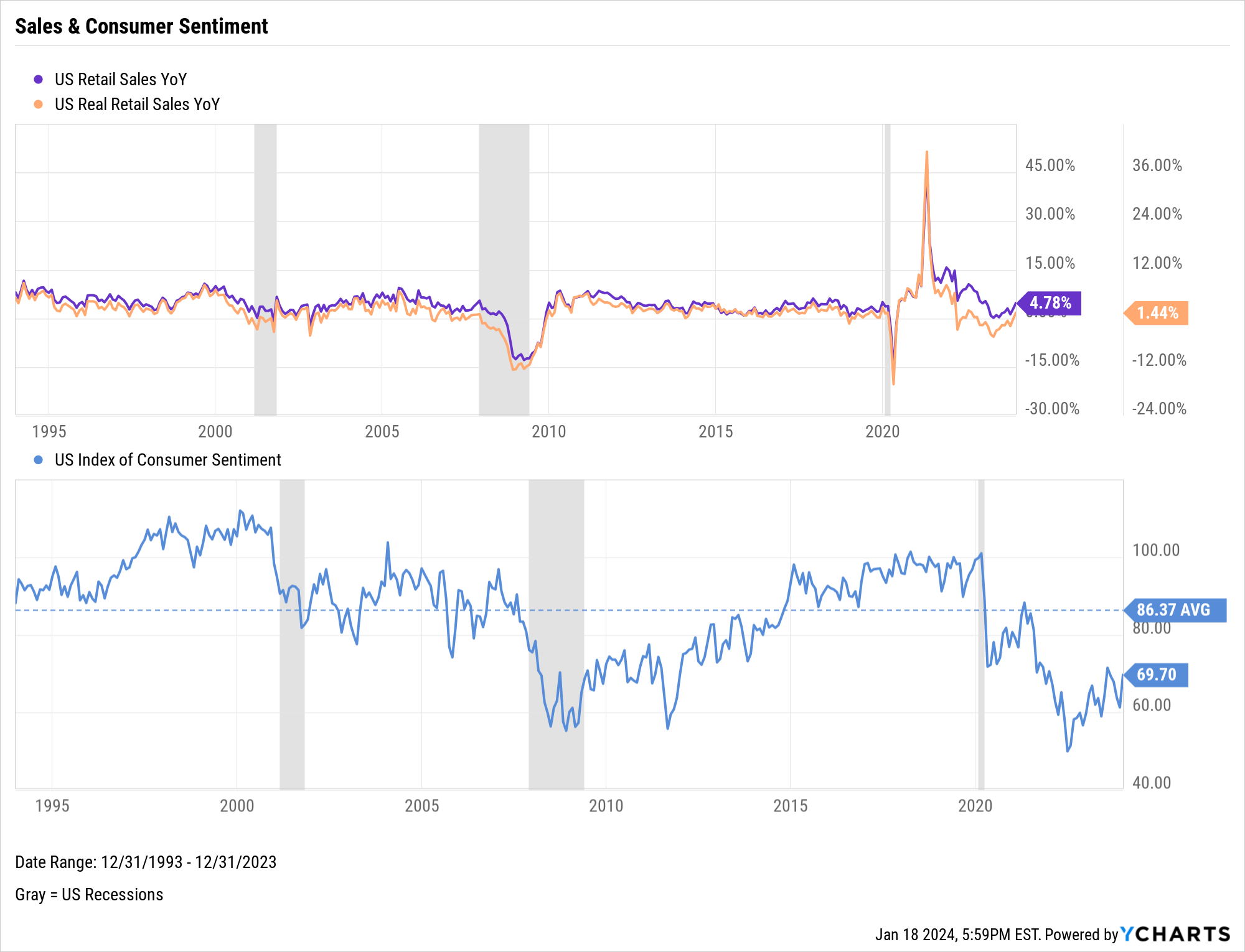 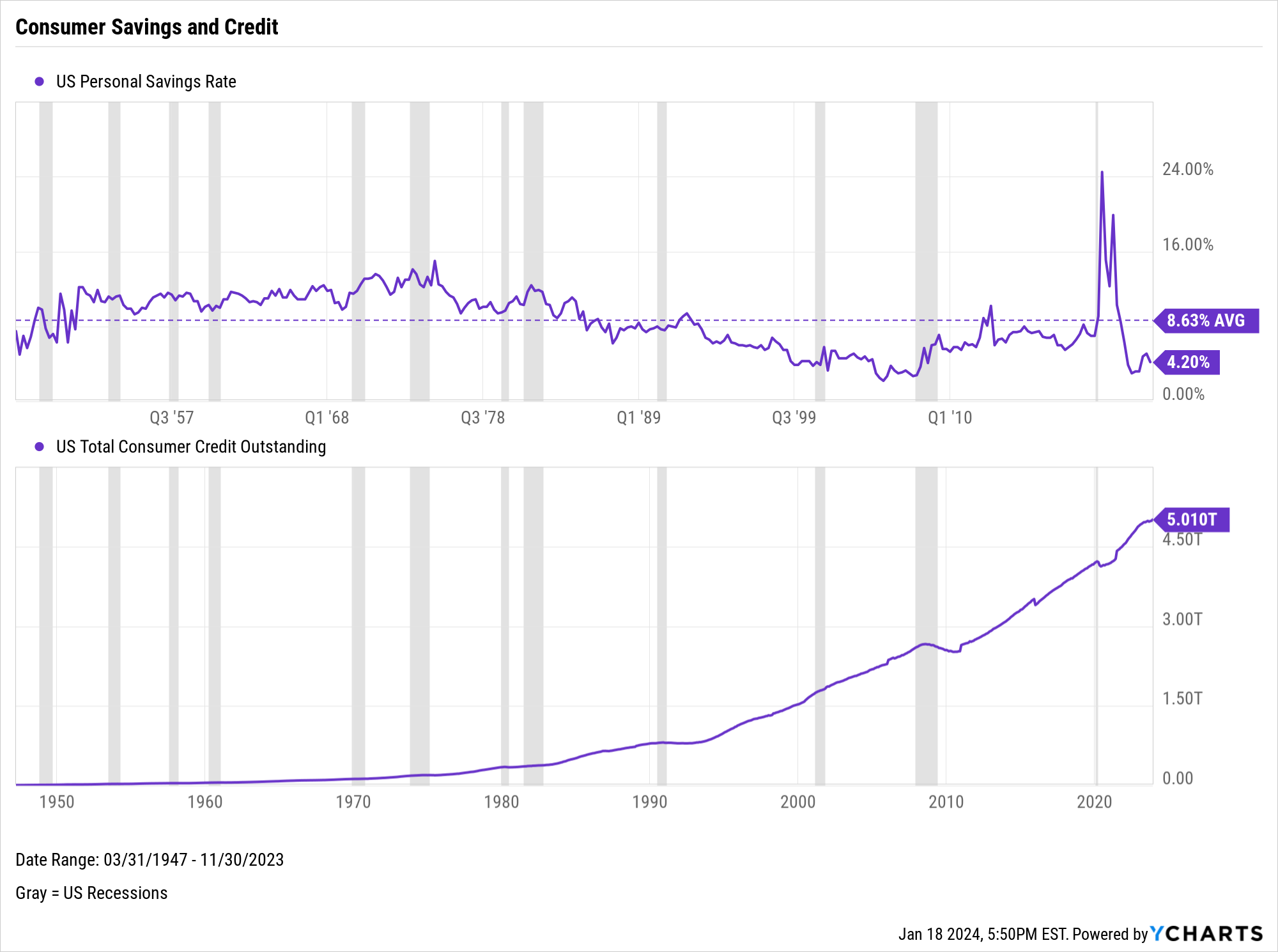 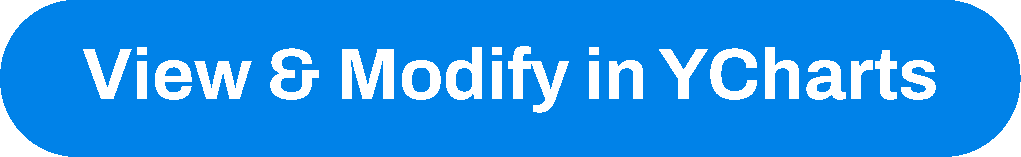 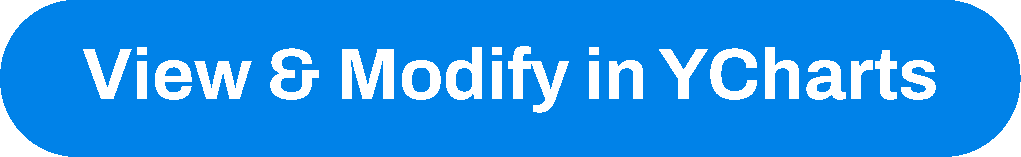 [Speaker Notes: L: As of November 2023:
US Personal Savings Rate: 4.20% (Below historical average)
US Total Consumer Credit Outstanding: $5.01T (first time above $5 trillion)

R: As of December 2023:
US Retail Sales YoY: 4.78%
US Real Retail Sales YoY: 1.44%
US Index of Consumer Sentiment: 69.70 (Below historical average)]
Bonds & Interest Rates
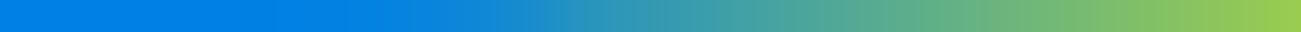 Collection of Data Summarizing Moves in the Fixed Income Markets over the Last Quarter
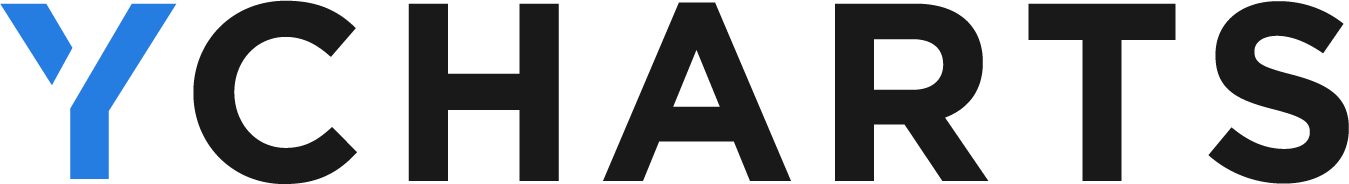 Interest Rates & Spreads
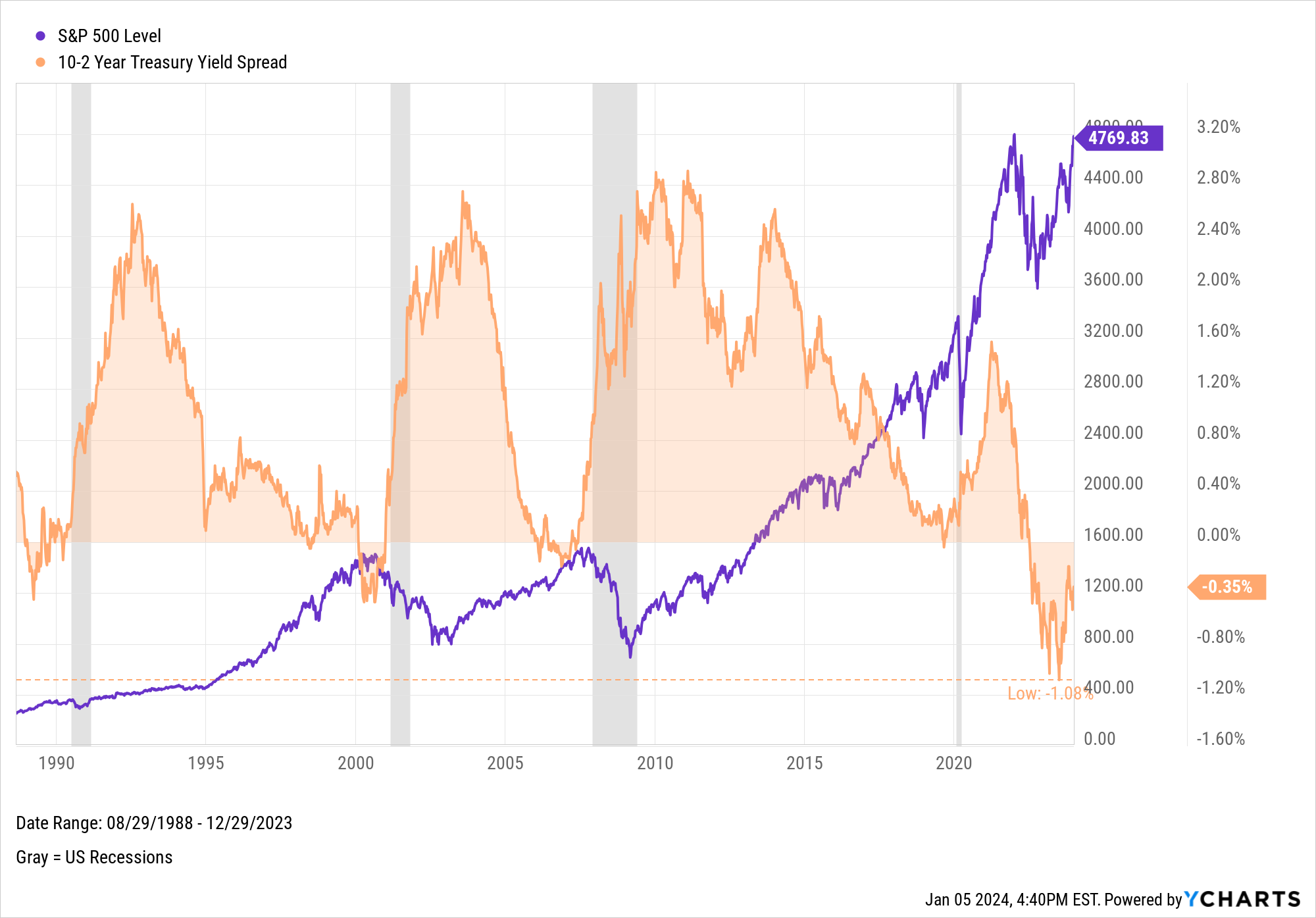 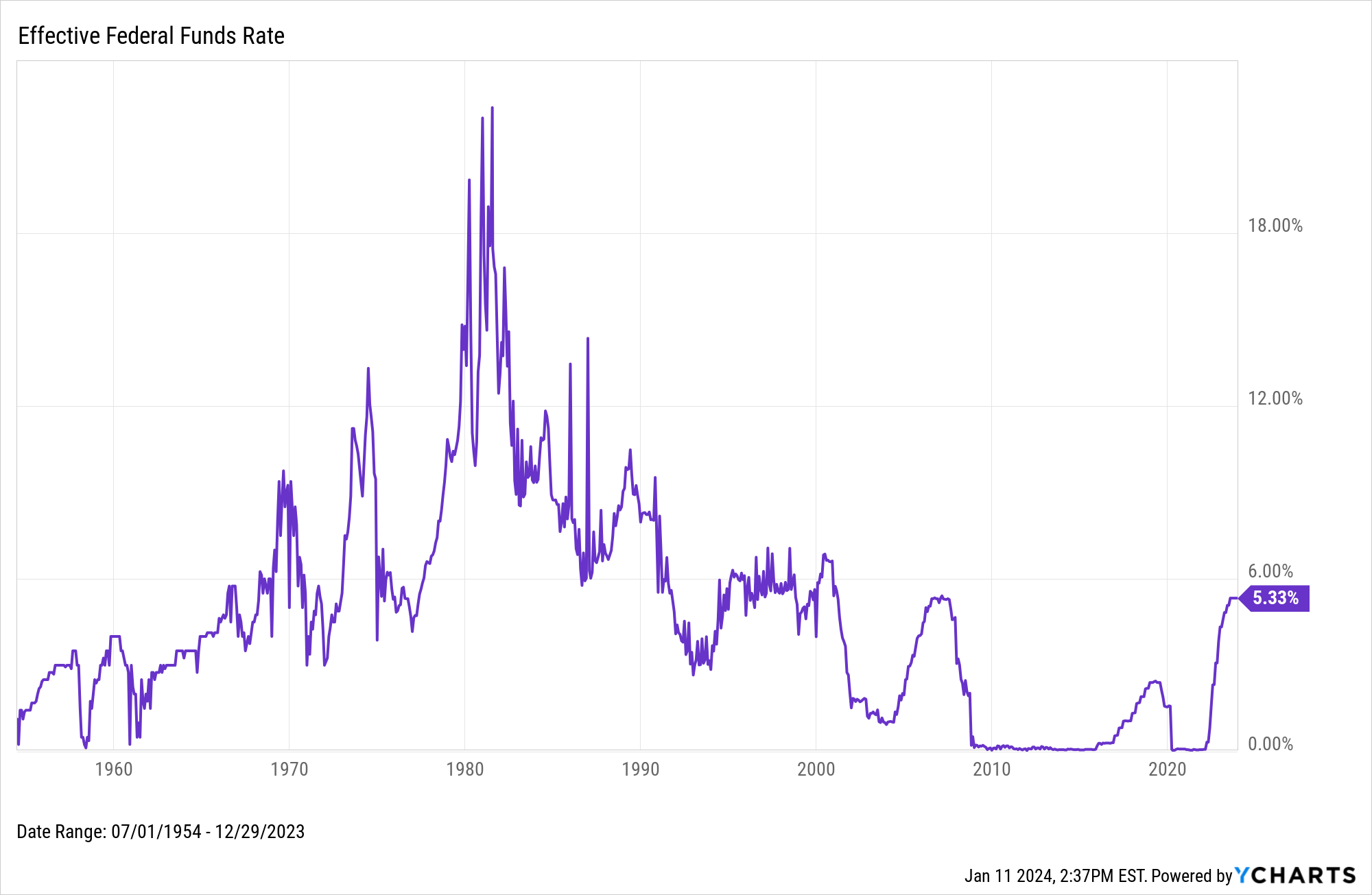 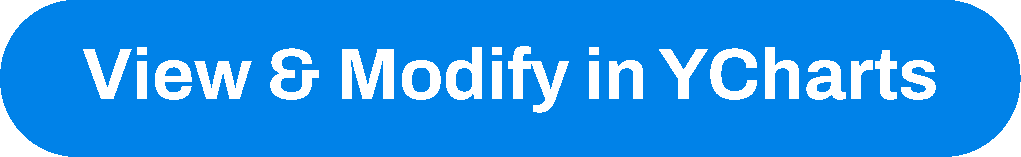 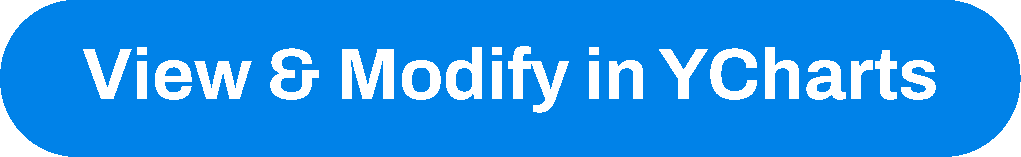 [Speaker Notes: L:
Effective Federal Funds Rate as of 12/29/2023: 5.33%
Current Target Upper Limit Fed Funds Rate: 5.50%

R: As of December 29th, 2023:
S&P 500 Level: 4769.83
10-2 Year Treasury Yield Spread: -0.35% (Inverted since July 2022)]
Yield Curve Summary
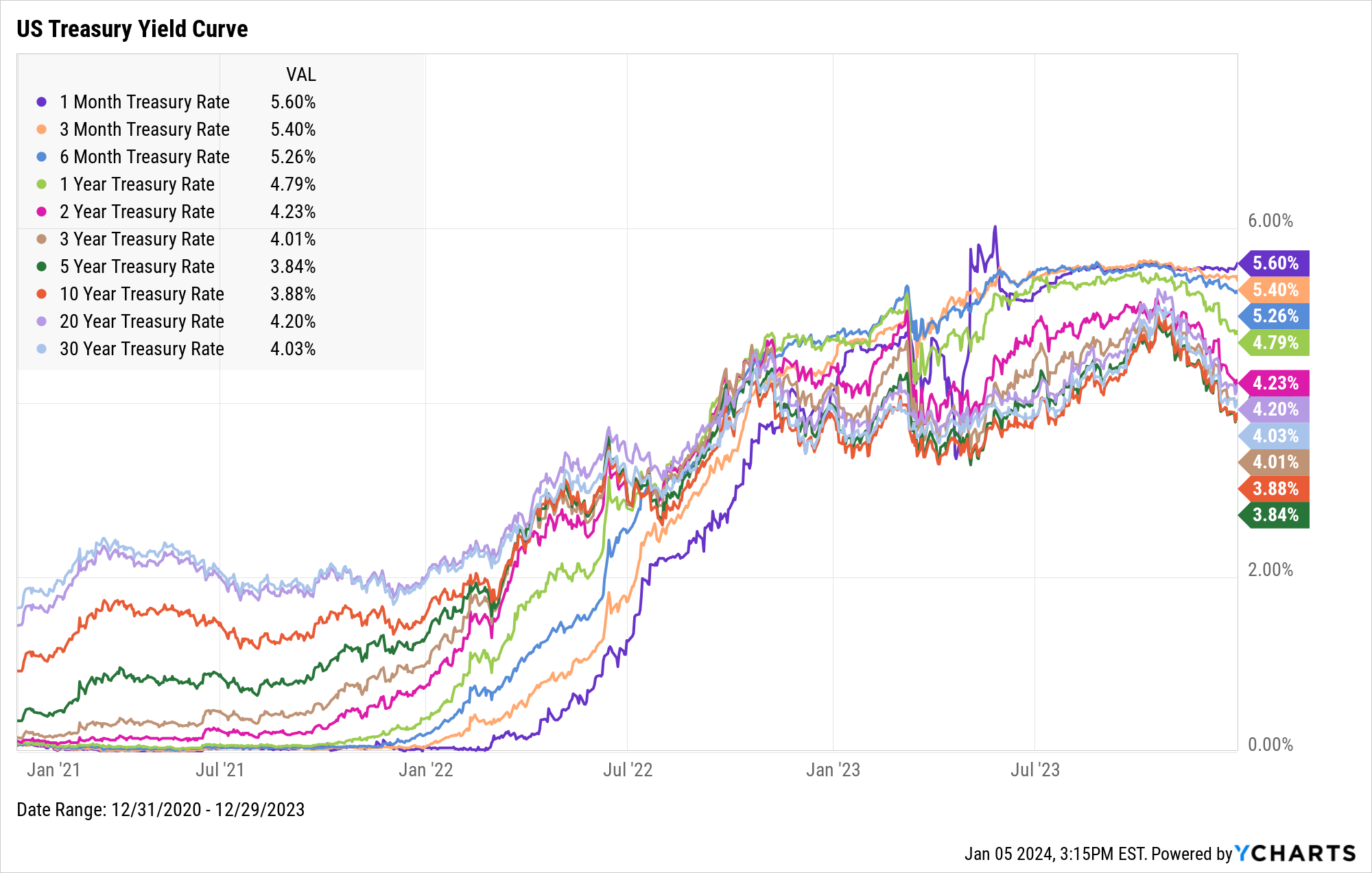 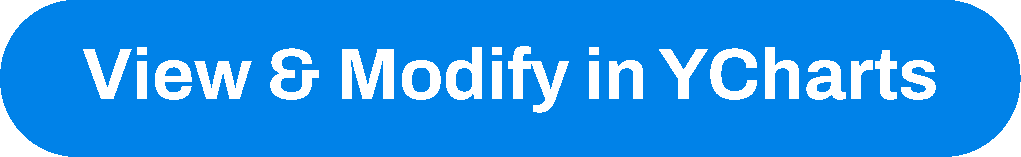 [Speaker Notes: Duration:	12/31	9/30	QoQ ∆
1 Month	5.60%	5.55%	5 bps
3 Month	5.40%	5.55%	-15 bps
6 Month	5.26%	5.53%	-27 bps
1 Year Rate	4.79%	5.46%	-67 bps
2 Year Rate	4.23%	5.03%	-80 bps
3 Year Rate	4.01%	4.80%	-79 bps
5 Year Rate	3.84%	4.60%	-76 bps
10 Year	3.88%	4.59%	-71 bps
20 Year	4.20%	4.92%	-72 bps
30 Year	4.03%	4.73%	-70 bps]
Corporate Yields
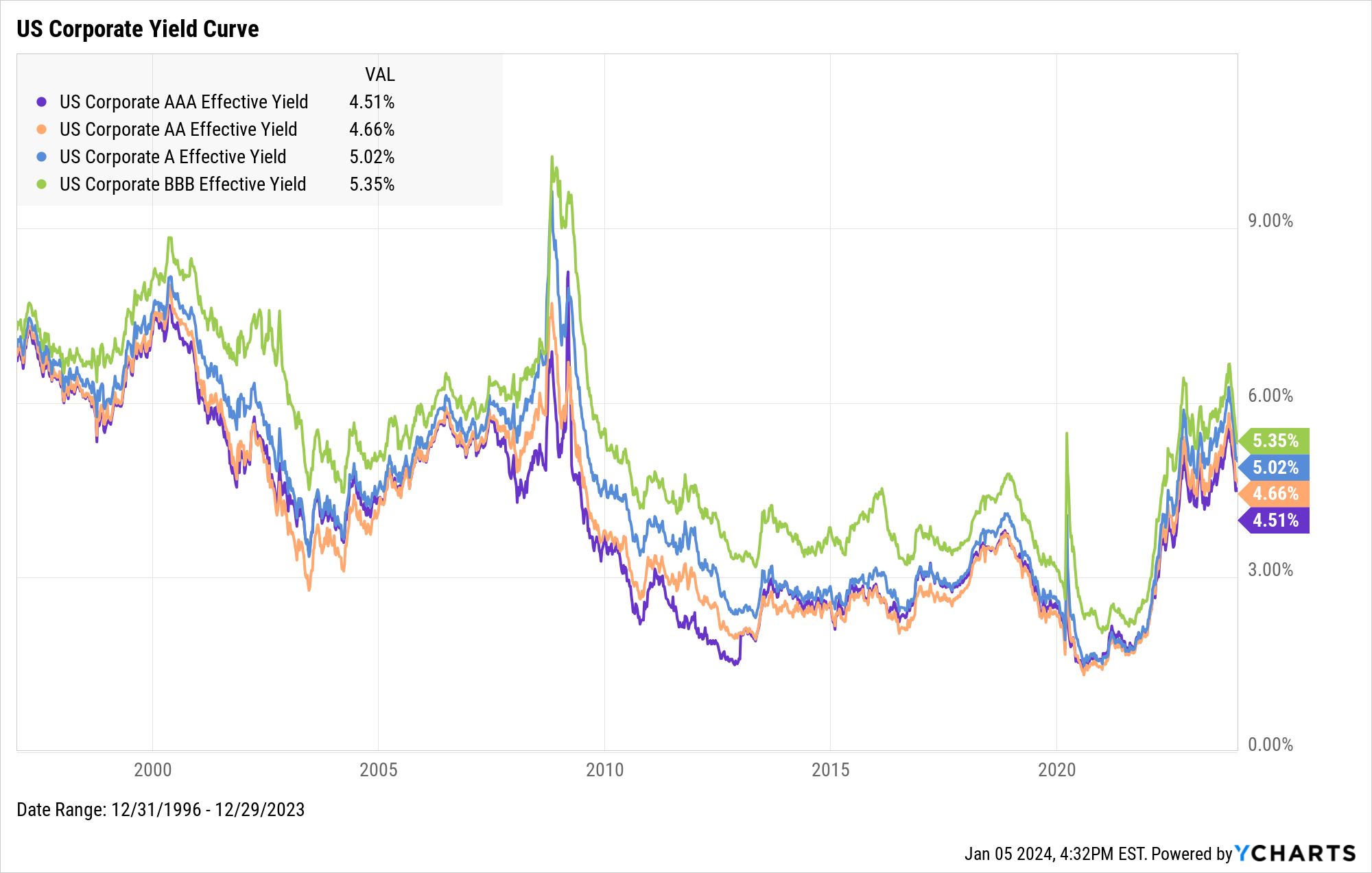 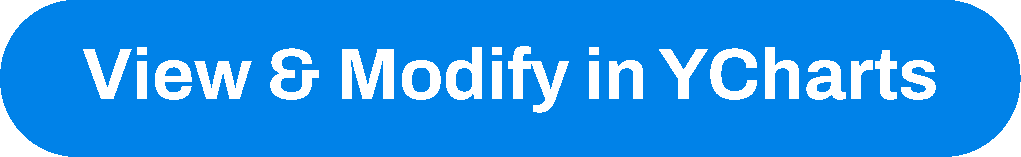 [Speaker Notes: Duration:	12/31	9/30	QoQ ∆
AAA Bond	4.51%	5.30%	-79 bps
AA Bond	4.66%	5.49%	-83 bps
A Bond	5.02%	5.92%	-90 bps
BBB Bond	5.35%	6.33%	-98 bps]
Charts of the Moment
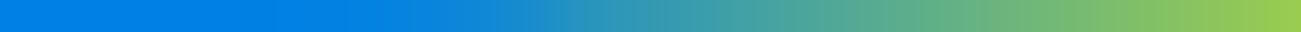 Visuals Depicting Trends that are Impacting the Markets and Investments
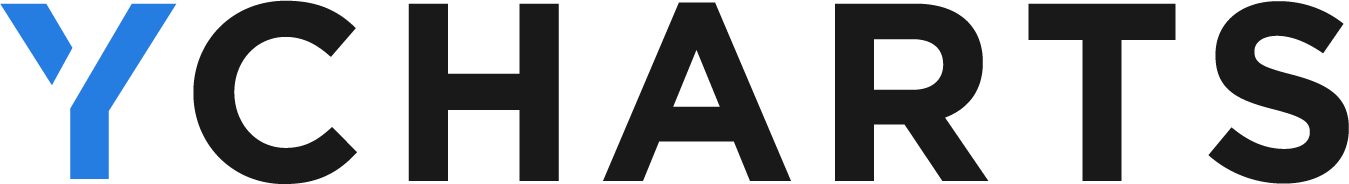 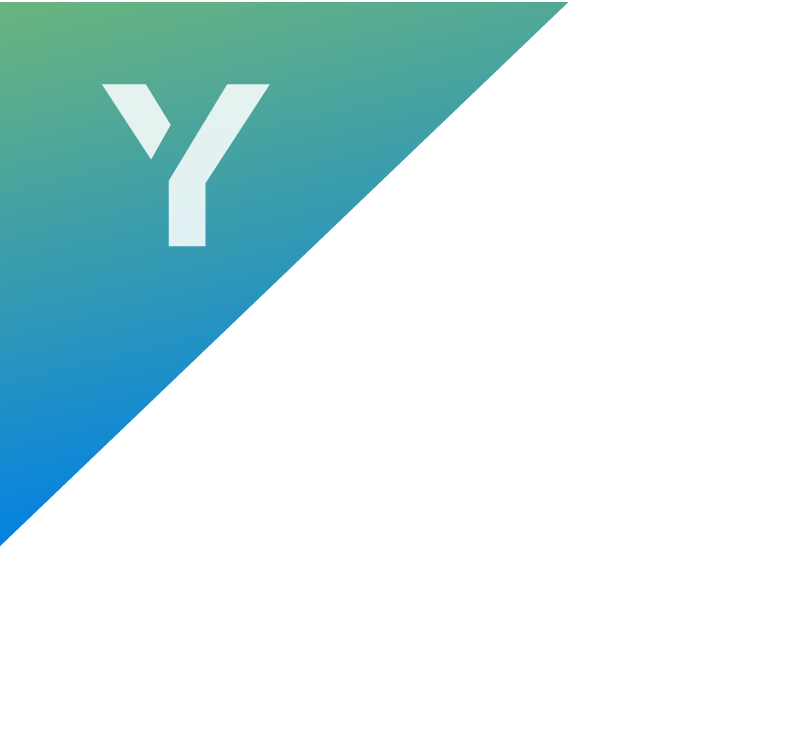 End of the Bull Market
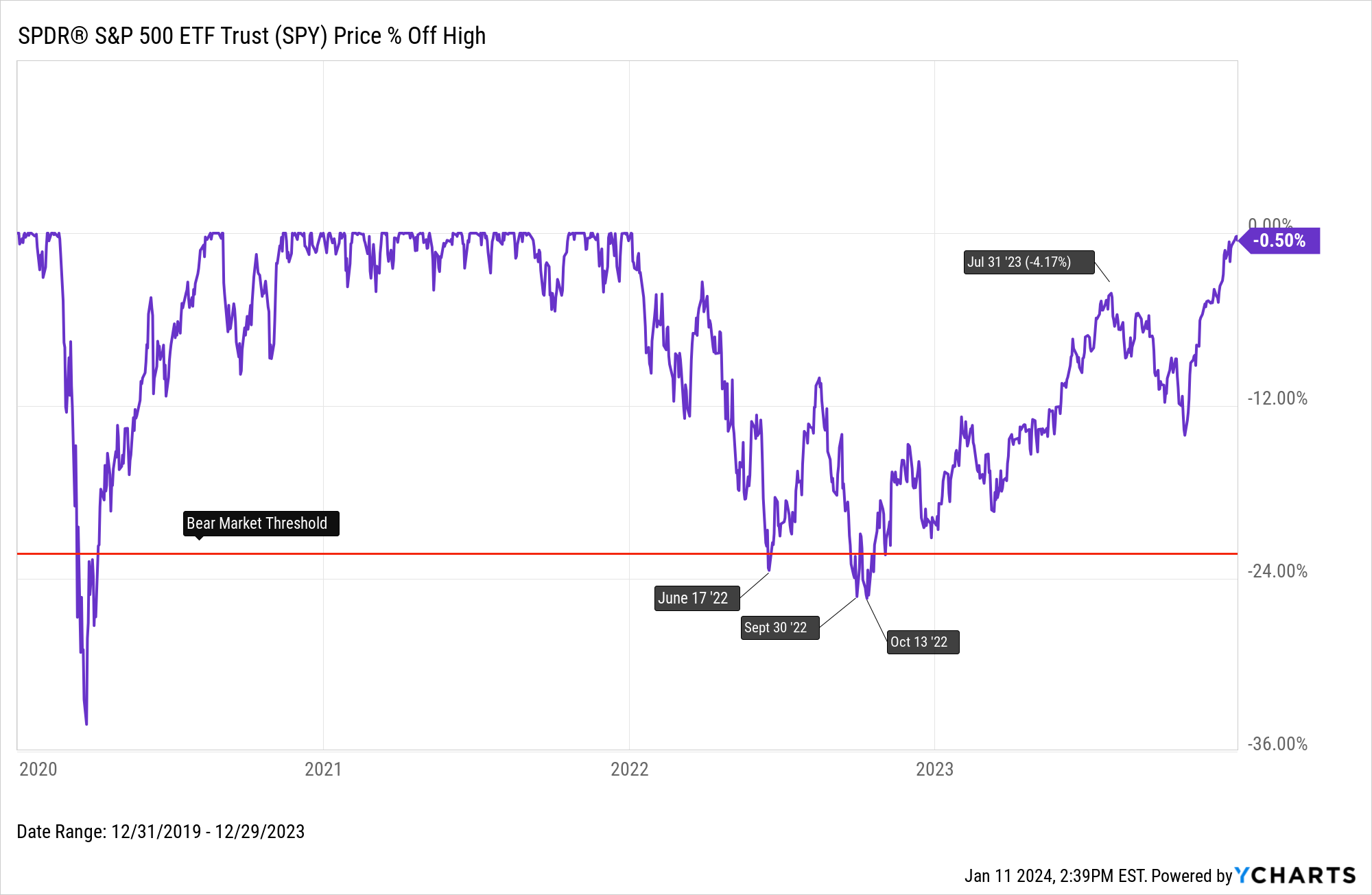 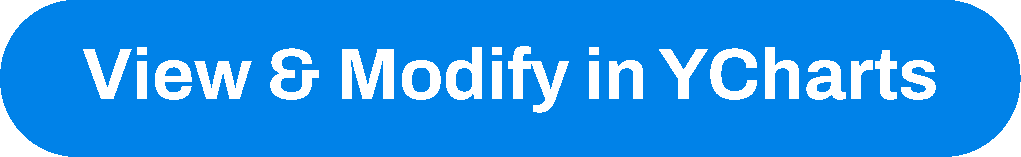 [Speaker Notes: The S&P 500, represented here by the SPDR® S&P 500 ETF Trust (SPY), drew down by as much as 25.4% in 2022. Not only did the index emerge out of bear market territory in 2023, but it just about fully erased that drawdown heading into 2024. The S&P 500 index rose 24.3% in 2023, ending the year half a percent away from its all-time high.]
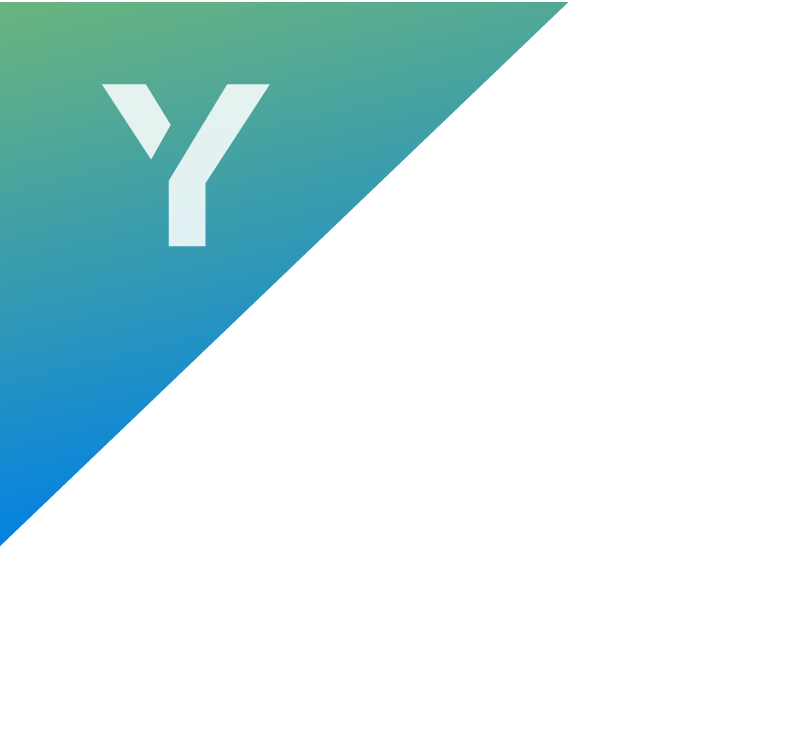 Q4 2023 Winners and Losers
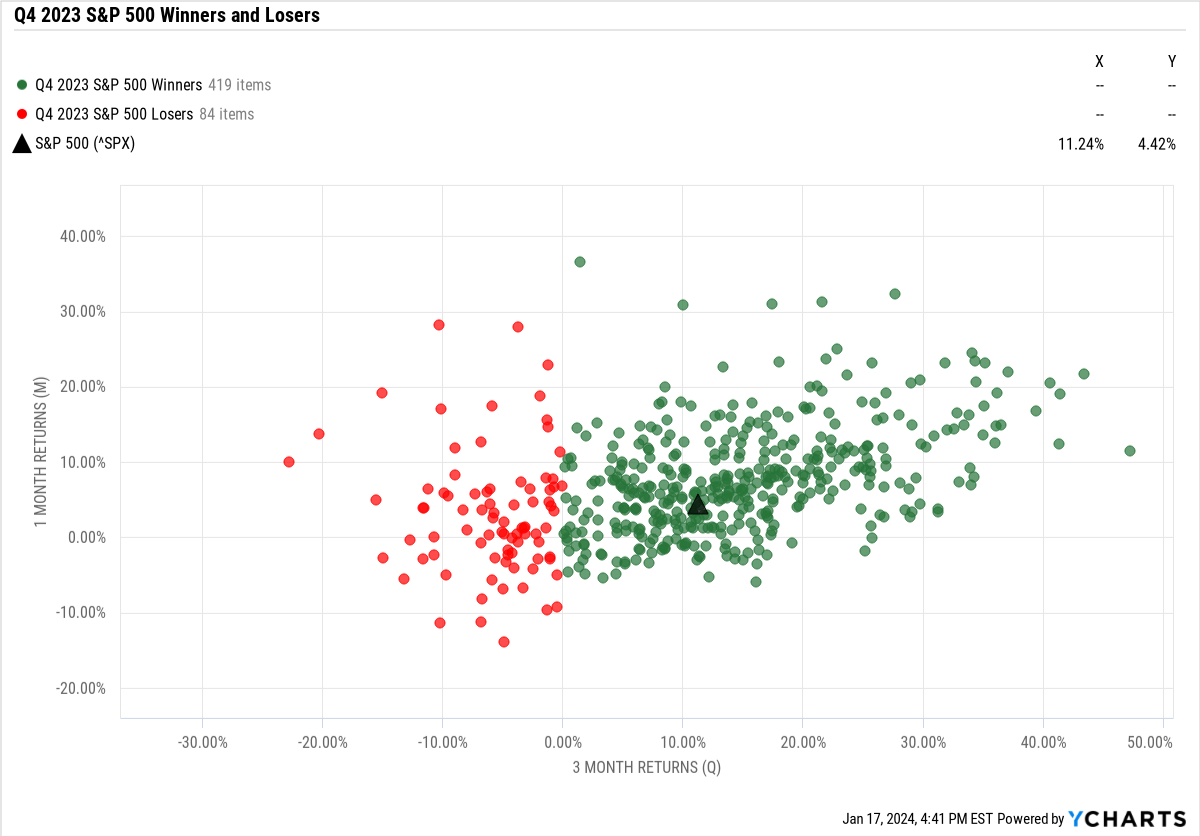 Scatter Plot not appearing in your browser?Contact support@ycharts.com to access this visual
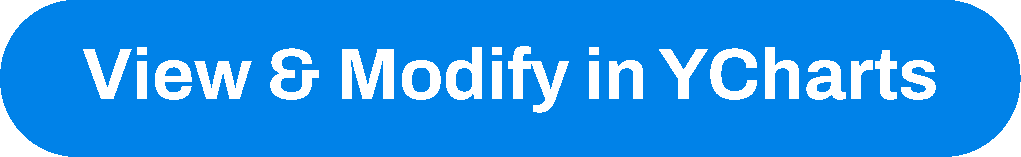 [Speaker Notes: Out of the 503 S&P 500 constituents, 419 of them posted positive returns in Q4 2023. In other words, 5/6ths of the S&P 500 (83.3%) had a good quarter.

The best performer in Q4 was Expedia Group (EXPE), which finished up 47.27% in the quarter. The worst performer? Hasbro (HAS), posting a -22.80% slump in Q4.]
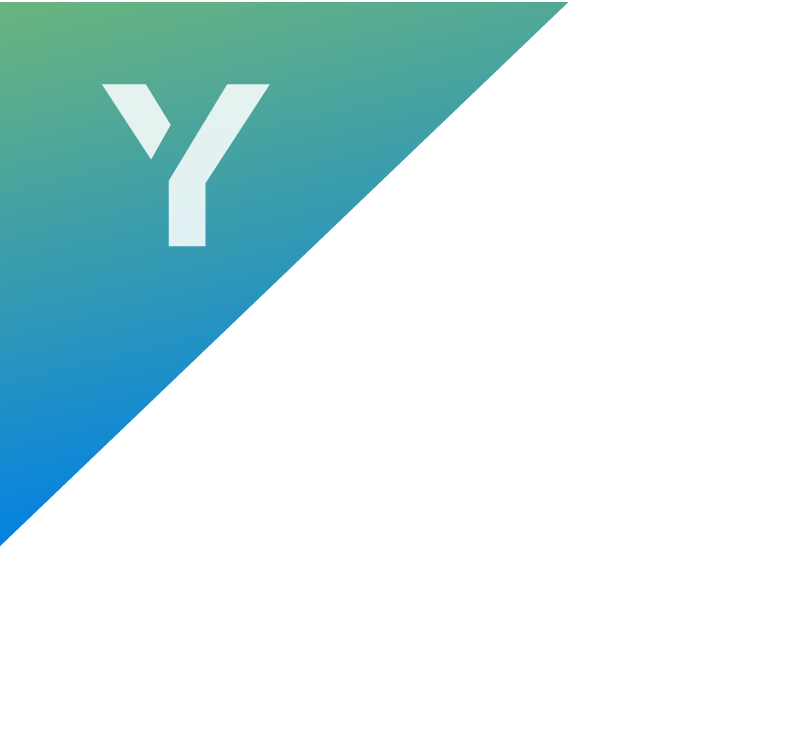 2023 FY Winners and Losers
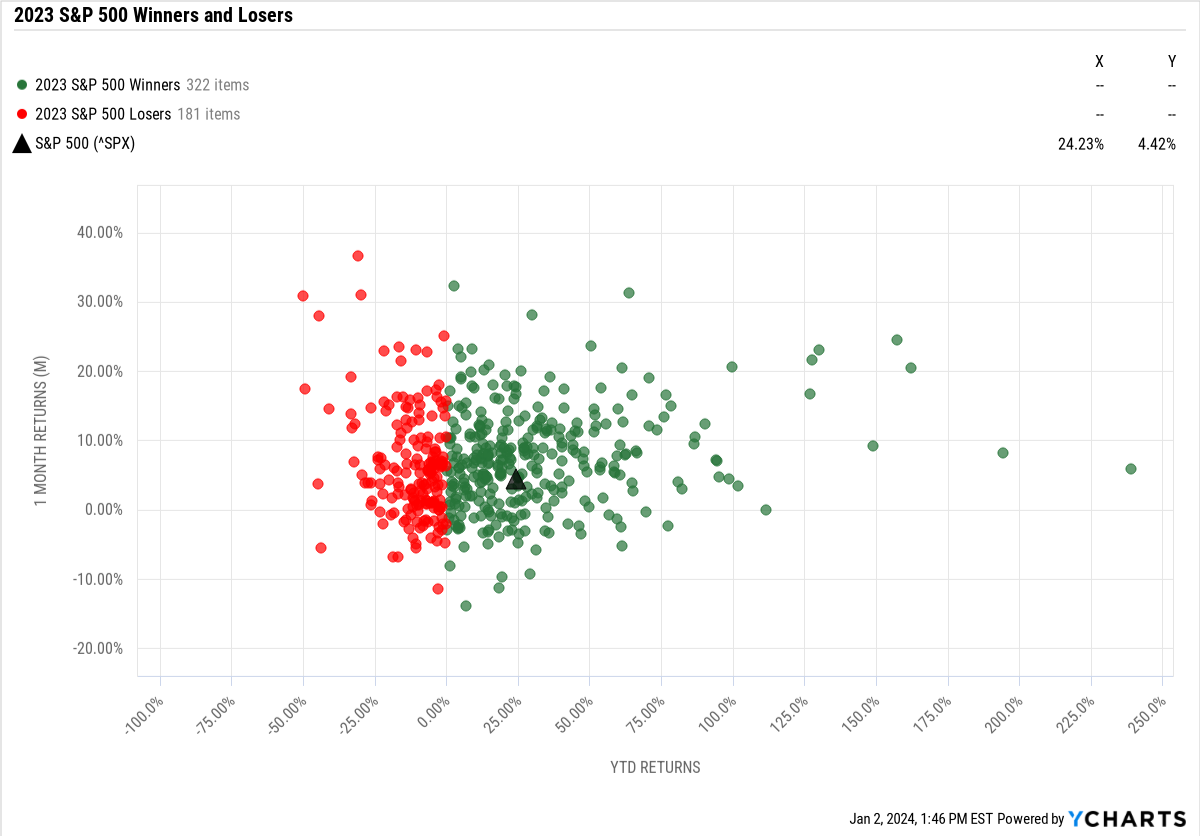 Scatter Plot not appearing in your browser?Contact support@ycharts.com to access this visual
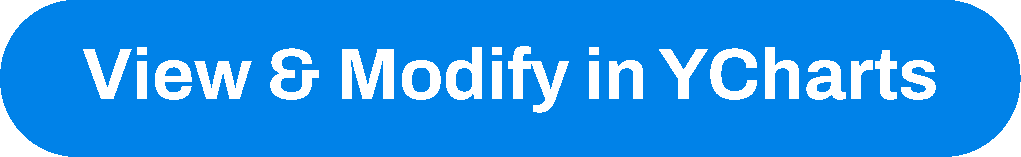 [Speaker Notes: For the year, 322 of the 503 S&P 500 constituents posted positive returns in 2023. In other words, about two-thirds of the S&P 500 (64%) had a good year.

Who were the best and worst performers in 2023? The best: NVIDIA (NVDA) took the crown with a whopping 238.9% increase. Meta Platforms (META) was a close second at 194.2%, followed by Royal Caribbean Group (RCL), which bounced back 162% in 2023 after slumping 63% between 2020-2022.

The worst performers in 2023: Enphase Energy (ENPH), FMC (FMC), and Dollar General (DG), which ended the year down 50.1%, 49.5%, and 44.8%, respectively.]
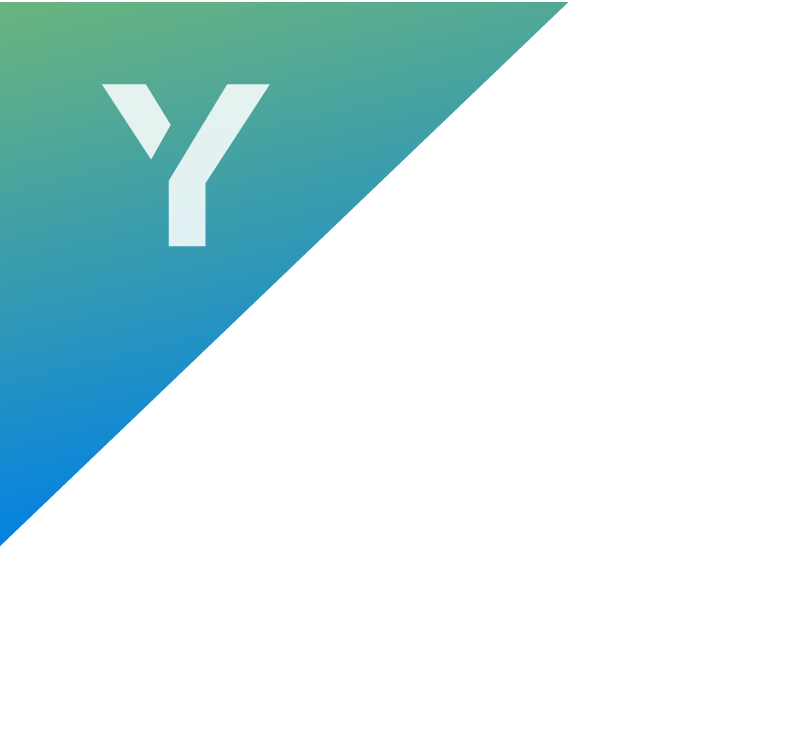 Manufacturing: Contraction, or Expansion?
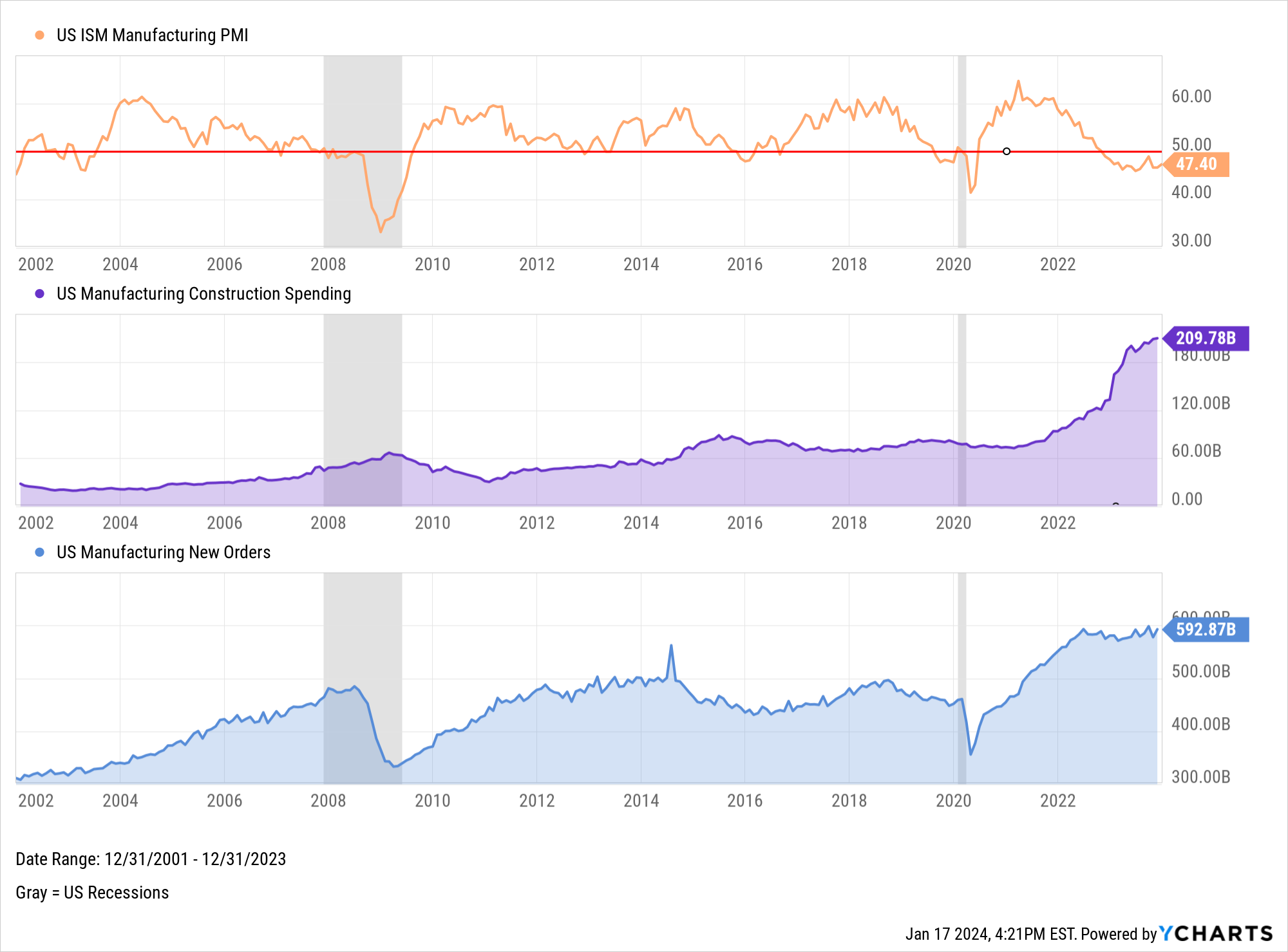 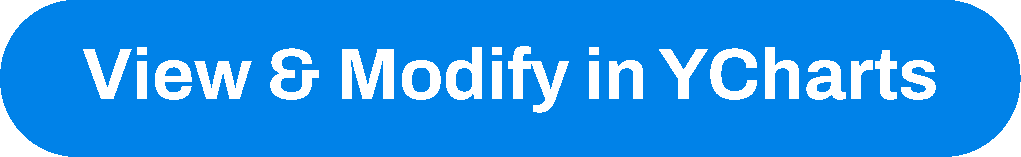 [Speaker Notes: A reading below 50 indicates the US ISM Manufacturing PMI is in contraction territory. The Manufacturing PMI has been below 50 since November 2022. At the same time, US Manufacturing Construction Spending has accelerated since then, while the $ amount of US Manufacturing New Orders has remained at an elevated level.]
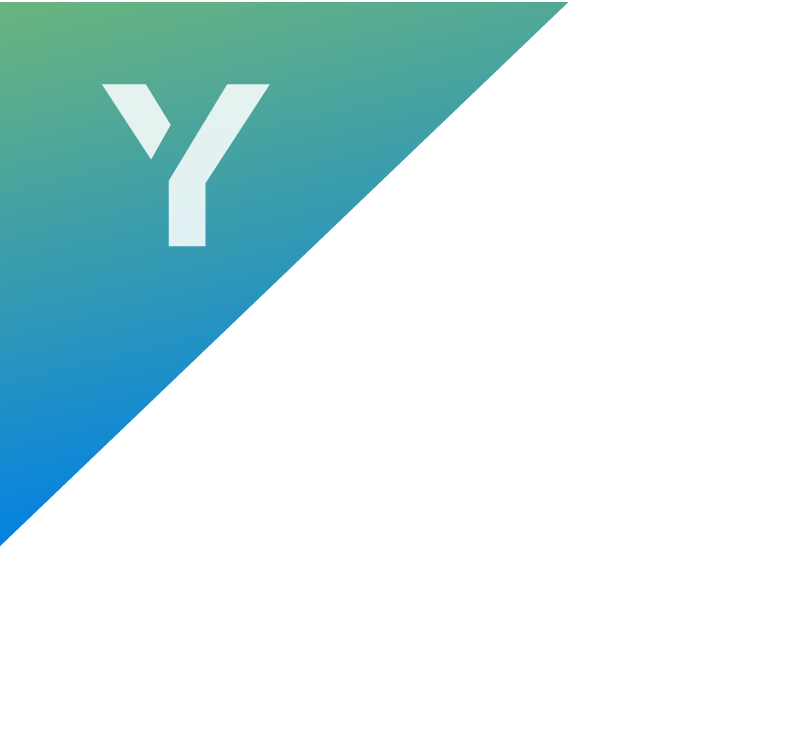 Yield Curve 🤝 Recession Probability
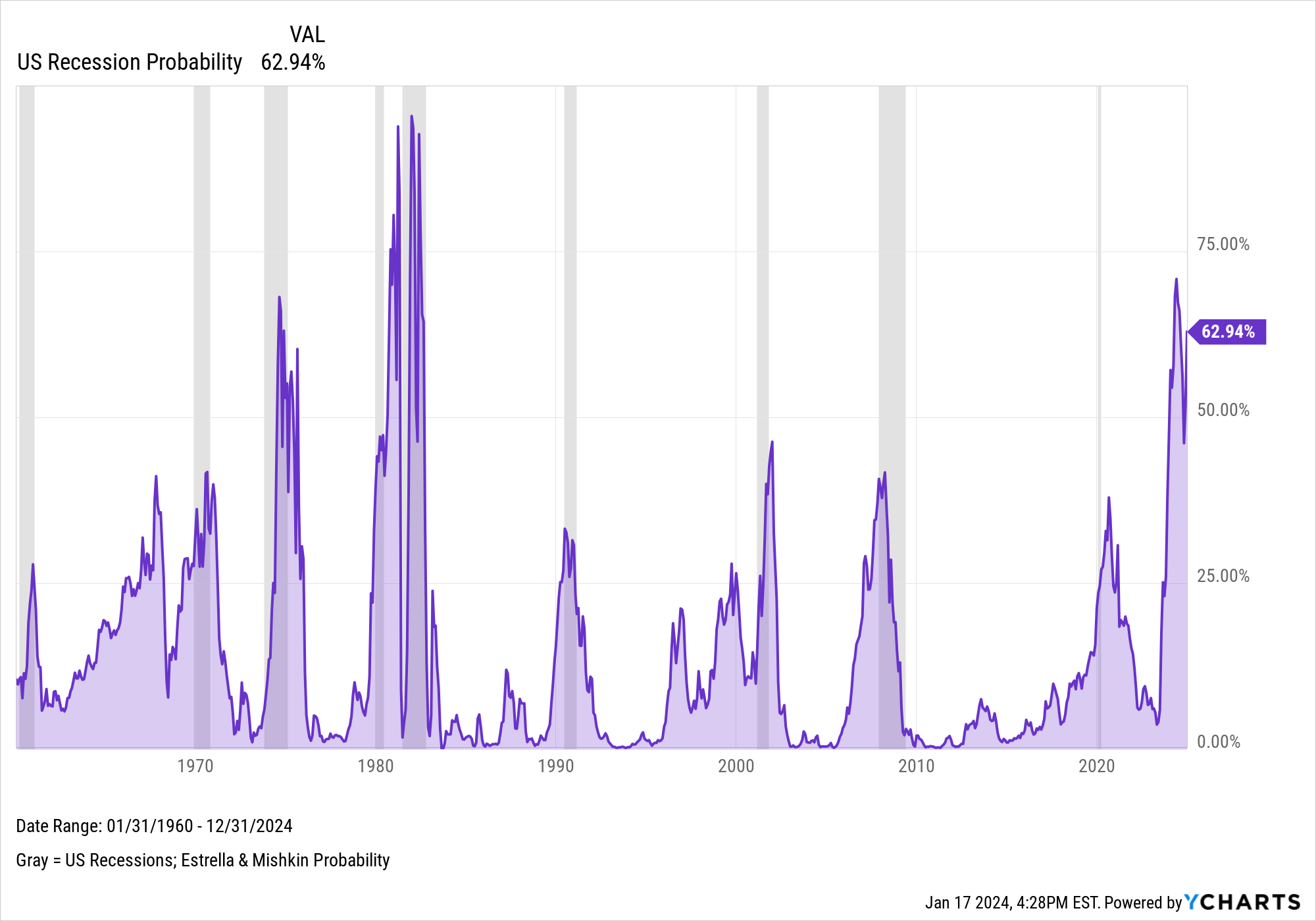 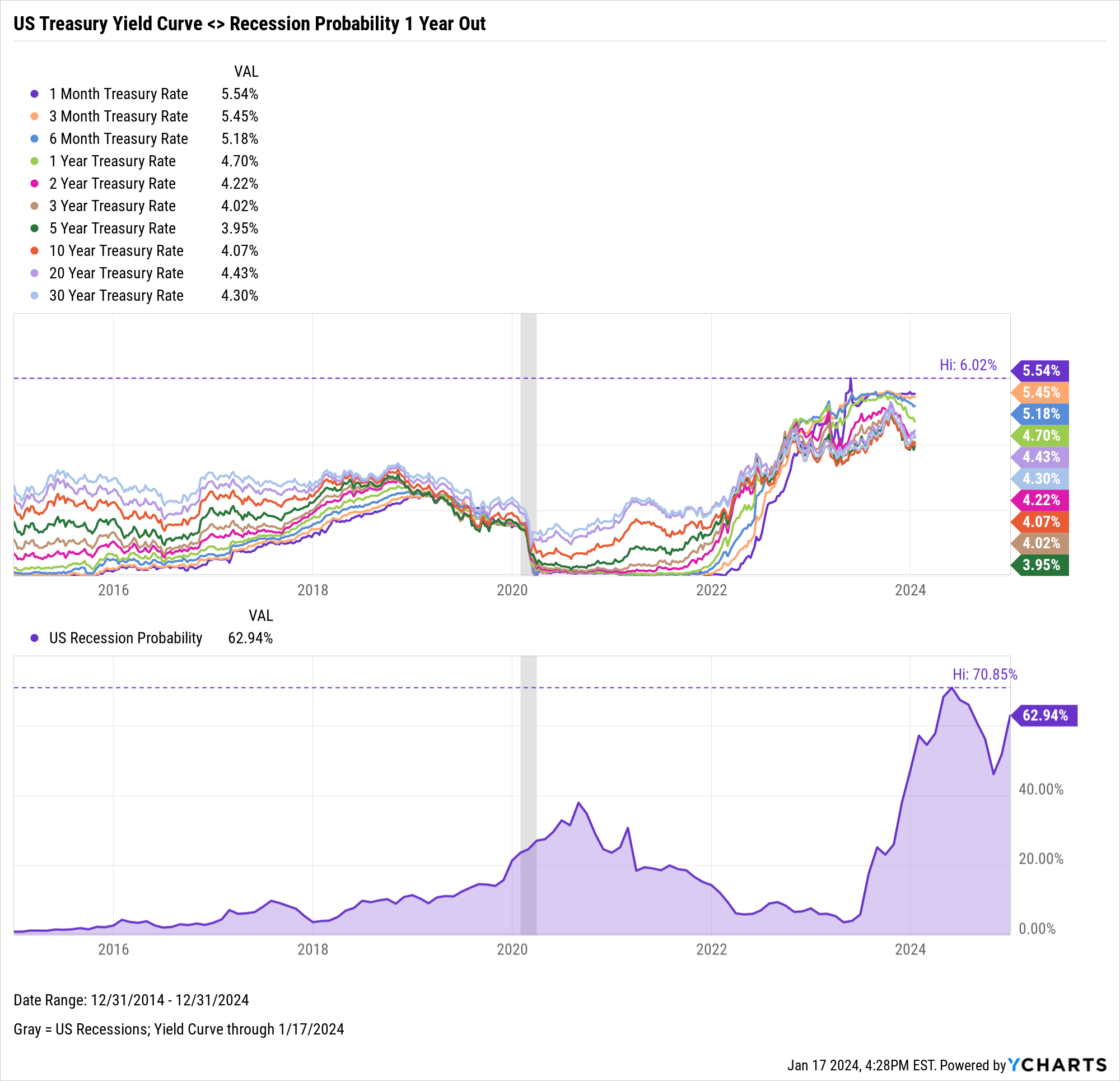 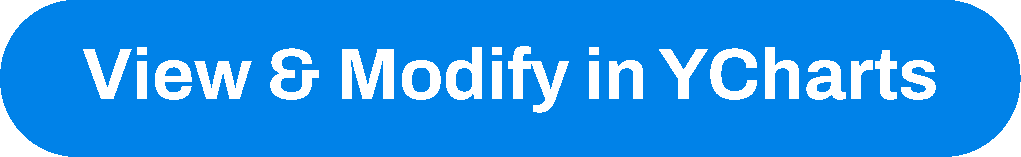 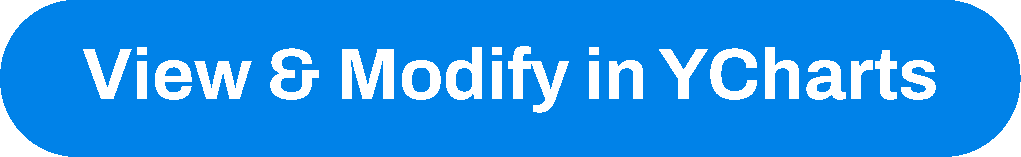 [Speaker Notes: The Yield Curve has been inverted for quite some time, causing the Estrella & Mishkin yield curve-based US Recession Probability indicator to spike. The current figure of 62.9% for December 31st, 2024 is higher than most recessions in recent memory, including the 1990s, dot-com bubble of 2001, GFC of 2008, and the brief pandemic recession in 2020.]
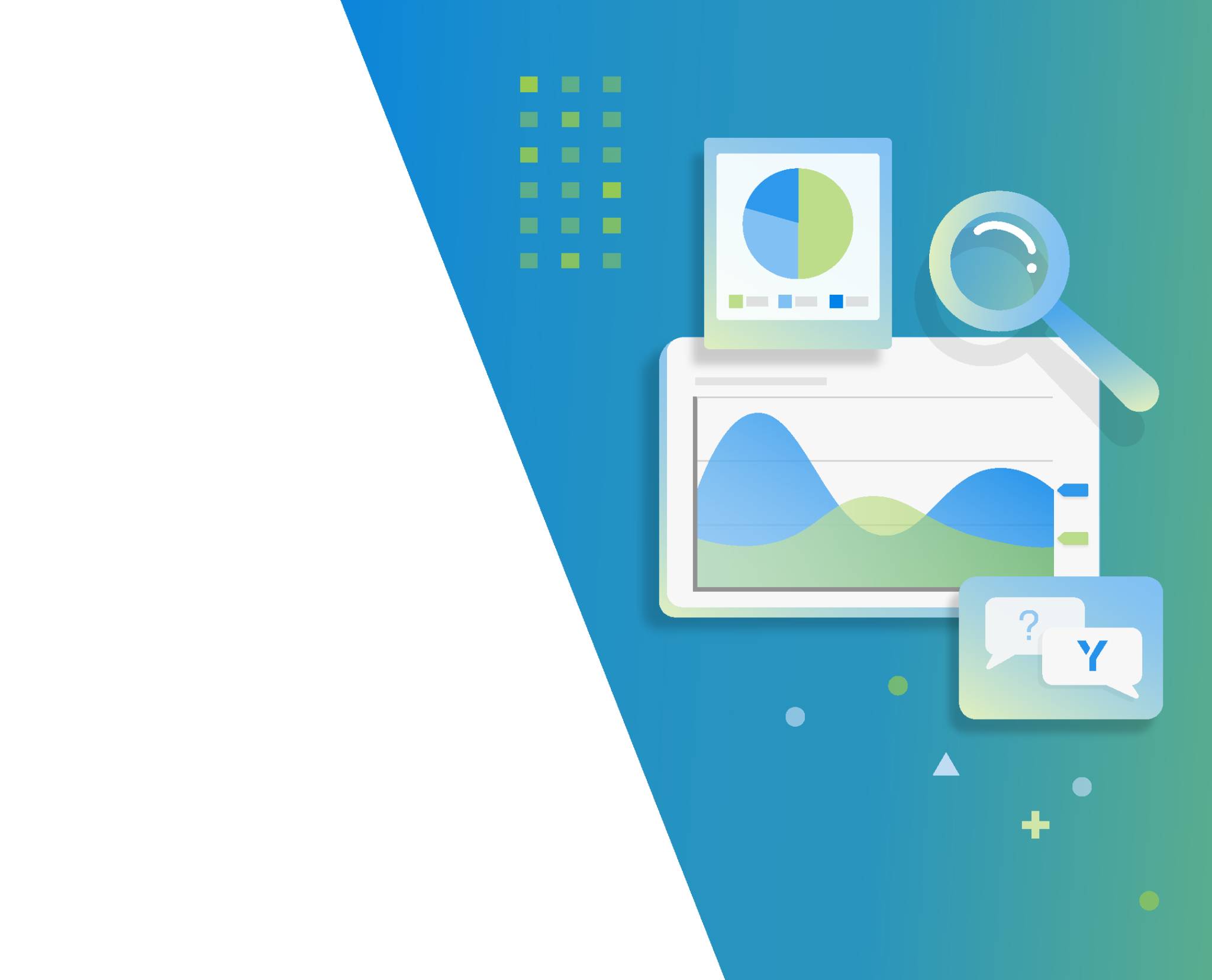 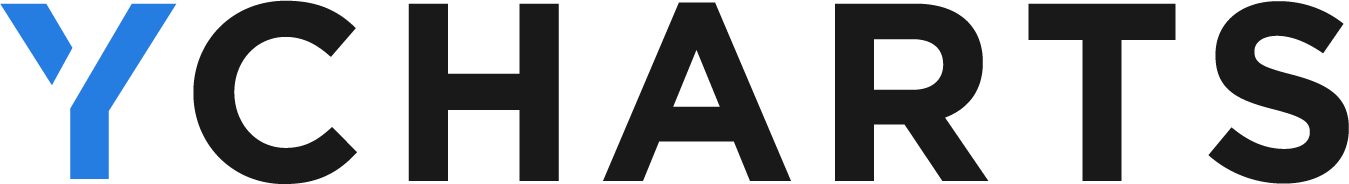 For more information please visitwww.ycharts.com
YCharts is not registered with the U.S. Securities and Exchange Commission (or with the securities regulatory authority or body of any state or any other jurisdiction) as an investment adviser, broker-dealer or in any other capacity, and does not purport to provide investment advice or make investment recommendations by or through the Content found on the Site or otherwise. TheSite and the Content are provided for the sole purpose of enabling you to conduct investment research. Other uses of the Site and the Content are expressly prohibited.  Full disclosure https://ycharts.com/about/disclosure